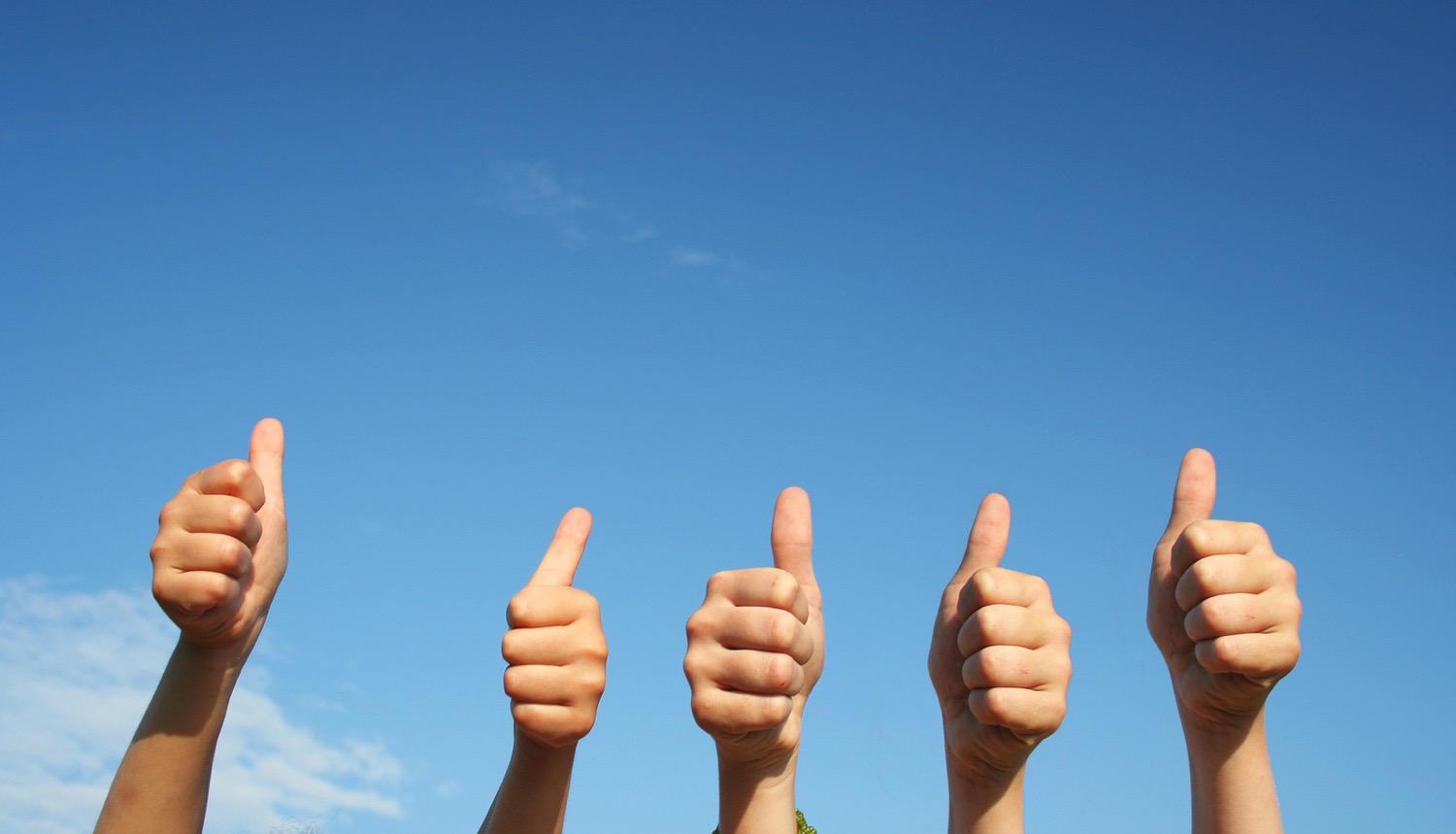 Be Reputable
Titus
Dr. Rick Griffith • Crossroads International Church Singapore
BibleStudyDownloads.org
Pastor Jarrid WilsonHarvest Christian Fellowship Riverside, California
Another Pastor…
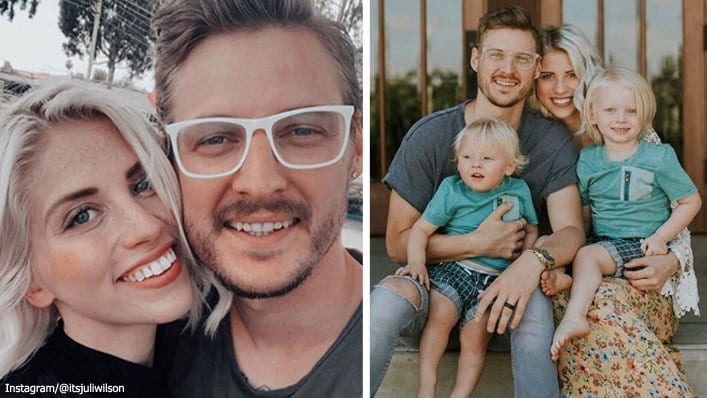 [Speaker Notes: To add to the many US pastors who have already taken their own lives in recent years, megachurch pastor and mental health advocate Jarrid Wilson died by suicide on Monday (9 Sep 2019). He served at Harvest Christian Fellowship in California with Greg Laurie, a popular evangelical leader.]
Struggles are Real
It's been said that 1 in every 4 pastors struggles with depression. Lifeway Research reveals that the number of pastors diagnosed with clinical depression was double the national average. Forty five percent sought advice from their family doctor regarding stress and anxiety issues. Nearly one-fourth of all pastors (23 percent) acknowledge having "personally struggled with mental illness," and half of those pastors say the illness has been diagnosed.
—Charisma News 29 Aug 2018—
[Speaker Notes: YEAR IN REVIEW: Wife of Beloved Pastor Who Committed Suicide Speaks Out 
1:00PM EDT 8/29/2018 Jessilyn Lancaster 
https://www.charismanews.com/us/72893-wife-of-beloved-pastor-who-committed-suicide-speaks-out]
Are Christians any better off?
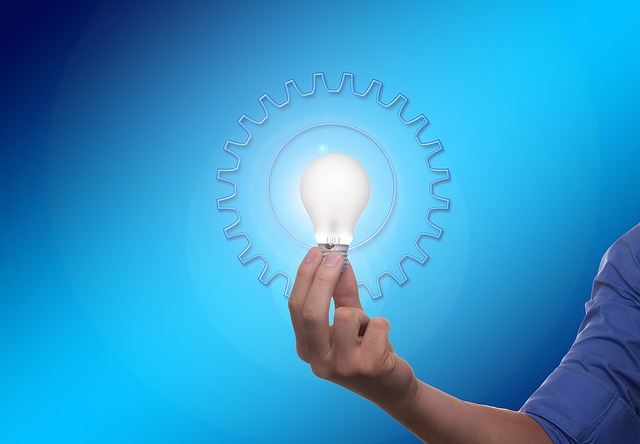 [Speaker Notes: It makes one wonder if Christianity really works, doesn’t it? Of course, we know Jesus truly changes lives, but it makes me sad to see so many who don’t see that reality in their lives. So what the problem, then? Pastor Wilson got caught up in false teaching—the lie that he and his family would be better off if he was dead instead of alive.]
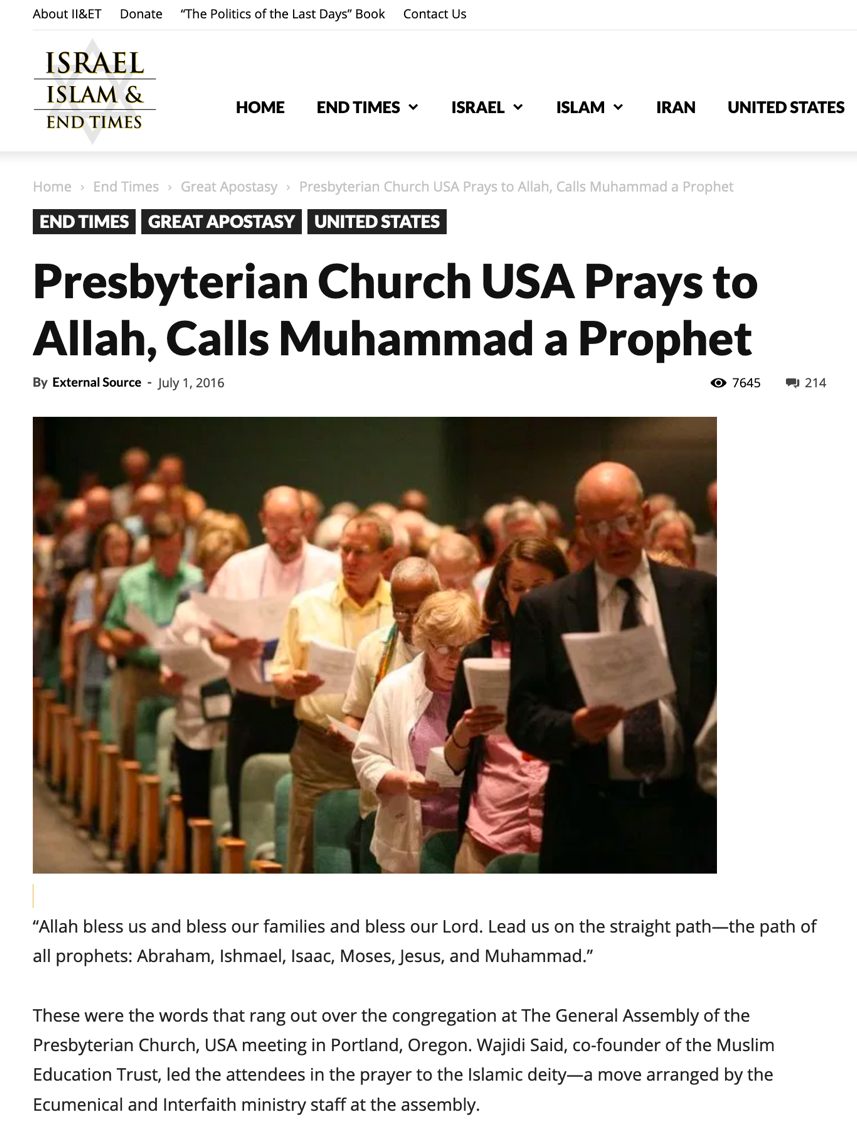 False Teaching
“Allah, bless us and bless our families and bless our Lord. Lead us on the straight path—the path of all the prophets: Abraham, Ishmael, Isaac, Moses, Jesus and Muhammad.”
[Speaker Notes: One key problem is the false teaching all around us. In 2016, the Presbyterian Church USA even prayed to Allah…

—————————

https://israelislamandendtimes.com/presbyterian-church-usa-prays-to-allah-calls-muhammad-a-prophet/?utm_campaign=shareaholic&utm_medium=facebook&utm_source=socialnetwork&fbclid=IwAR2mraG6FYMzzkflfKLhp5eHjvzjgyYMNRTYjuSwVgOV6CD9xLqtETAsXao
Accessed 14 July 2019]
False Teaching Today
God heals all with real faith?
Wealth is our divine right?
Lord’s Supper healing?
[Speaker Notes: We see false teaching even closer to home with churches right here who teach that God heals all who have real faith—and that God is obligated to make us wealthy—and that taking the Lord’s Supper will lead to healing! So how do we respond in such an environment?]
Key Word
241
Conduct
Titus
[Speaker Notes: Paul’s letter to Titus tells us that a key proper response to false teaching is our conduct—]
Theme
23
Sound Conduct Against Opposition
Titus
Be Reputable
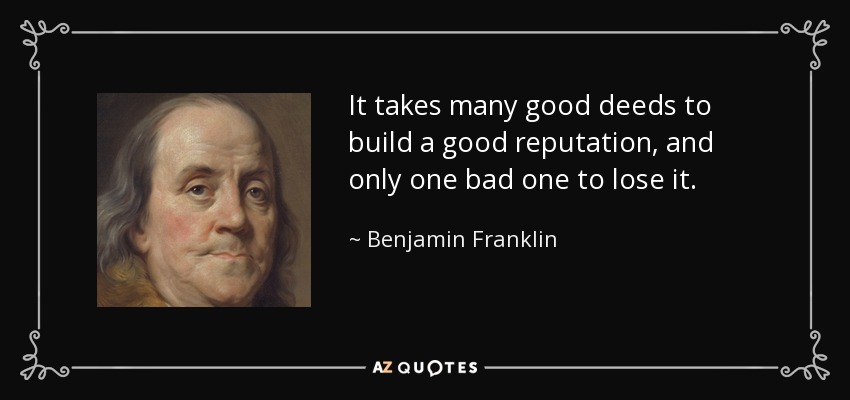 It takes many good deeds to build a good reputation, and only one bad one to lose it.

—Benjamin Franklin
[Speaker Notes: In short, as my message title indicates, “Be Reputable.” Ben Franklin noted aptly…]
Reputation
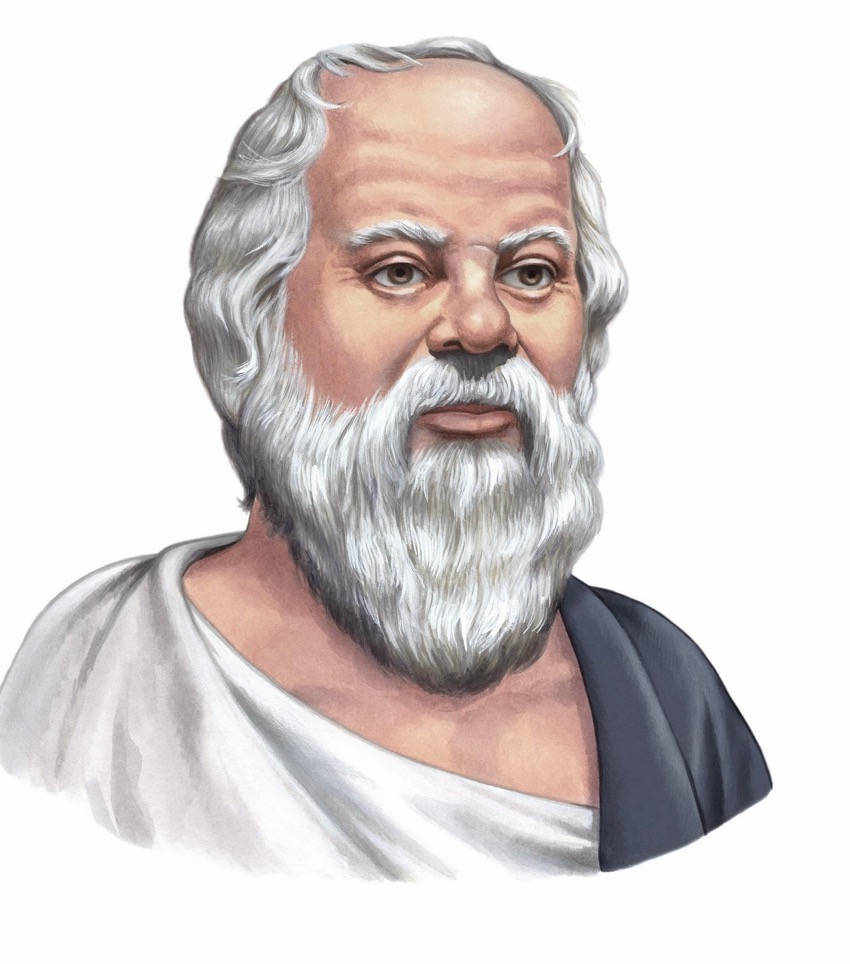 The way to gain a good reputation is to endeavor to be what you desire to appear.

—Socrates
[Speaker Notes: So what happens when we actually do this?]
Results of Reputable Conduct
“that the word of God may not be reviled”(Titus 2:5)

“that an opponent may be put to shame, having nothing evil to say about us” (Titus 2:8)

“adorn the doctrine of God our Savior” (Titus 2:10)
[Speaker Notes: In Paul’s letter to Titus, we see many results of reputable conduct…]
Titus
241
Key Word
Conduct
Key Word / Verse
Key Verse
"This is a trustworthy saying.  And I want you to stress these things, so that those who have trusted in God may be careful to devote themselves to doing what is good.  These things are excellent and profitable for everyone" (Titus 3:8).
[Speaker Notes: Here is another fantastic result of good conduct!]
Character is who you really are. Reputation is who others think you are.
How’s your reputation? Are you known by unbelievers as a follower of Jesus?

Do you wish everyone in this church had the same reputation that you have?

How well does your reputation show the love of the Lord Jesus?
[Speaker Notes: So how are you doing at this?]
How can we be reputable in the midst of so much false teaching today?
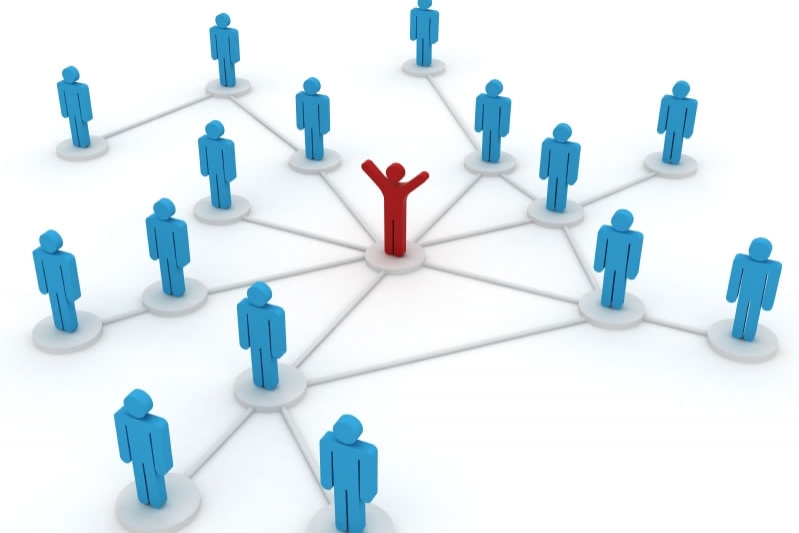 [Speaker Notes: How can we stand true to the Lord with so many heresies plaguing the church?]
Pastoral
Missionary
Prison
3812439-41
NT Overview (Paul's Letters)
“To the remotest part of the earth” (Acts 1:8)
Acts 9  13       14    15  16          18           21     27     28
Apr 48-Sep 49
1Galatia
Apr 50-Sep 52
2Aegean
Spr 53-May 57
3Asia
Feb 60-Mar 62
1Rome
Spr 62-Fall 67
4Spain
Aut 67-Spr 68
2Rome
Summer 35-37
DamascusAntioch
May 57-Aug 59
Trials
Spring 68
Expansion of Church
Fall 49
The
Council
35           48          49          50          52  53          57        60             62              67           68     95
Matt
Luke
Acts
Mark
John
Gal
1 Thess
1 Cor
Eph
1 Tim
2 Tim
2 Thess
2 Cor
Col
Titus
Romans
Philem
Gospels & Acts
Phil
1234
Journeys
Pauline Epistles
Rome
Imprisonments
Pauline
[Speaker Notes: We are reaching the end of our study of Paul’s letters with only 2 Timothy left.

——————————

Observations about chronology:
Gospels not written first but throughout NT era
Evangelistic letters preceded pastoral
Rough letter (Galatians) preceded smoother ones]
Pastoral Epistles
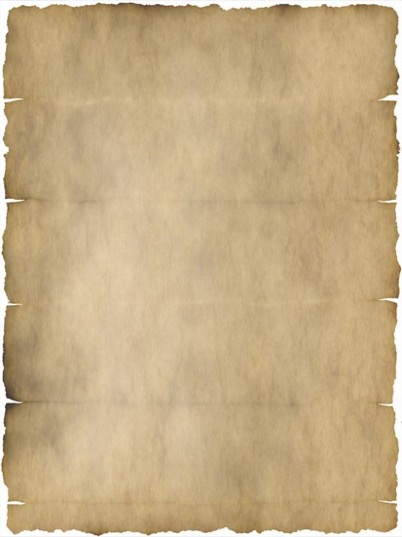 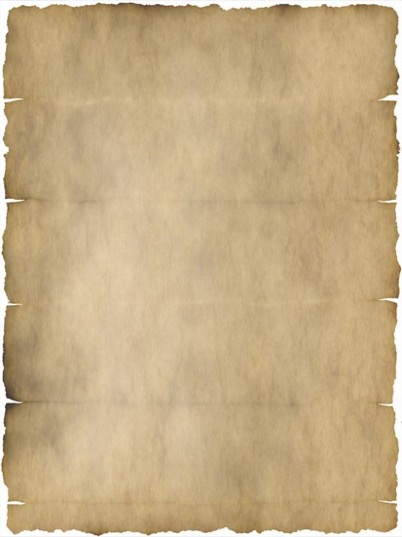 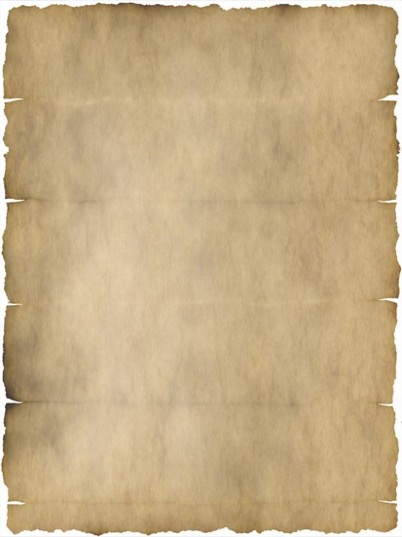 1 Timothy
Titus
2 Timothy
1 Timothy = personal, urgent, doctrinal emphasis
Titus = less urgent, practical emphasis
2 Timothy = personal, urgent, focus on the Word
[Speaker Notes: These last three letters of Paul are called the Pastoral Epistles.
They show the most advanced theology of local church life and shepherding the flock—but this makes sense since Paul and the church had learned much in the previous 30 years since the church had begun.
Sadly, most NT scholars today do not believe that Paul wrote these letters and many date them in the second century. I guess they think that Paul was a slow learner!]
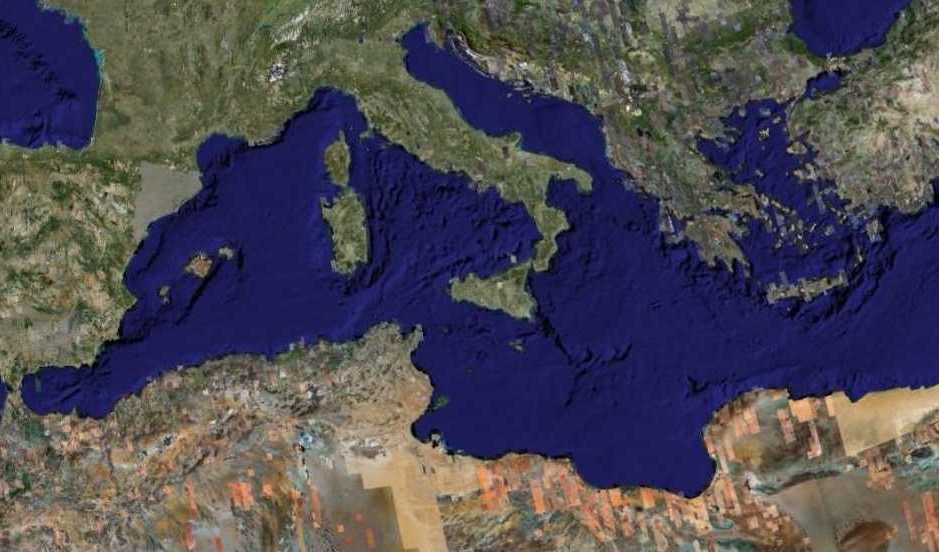 Fourth Missions Trip
1-2 Timothy & Titus After Acts
Spring 62 – Fall 67
[Speaker Notes: Paul had finished reaching the Eastern Roman Empire by the time he wrote Titus—and even had just returned from Spain.

—————

Freedom from Imprisonment	Spring 62–Fall 67
Paul in Ephesus and Colosse (Timothy left at Ephesus)	Spring–Summer 62
Peter travels to Rome	62
Paul in Macedonia	late summer 62-winter 62/63
1 Timothy written from Macedonia to Timothy in Ephesus	Fall 62
Paul in Asia Minor	Spring 63-Spring 64
Paul in Spain (anticipated in Rom. 15:24)	Spring 64-Spring 66
Christians persecuted by Nero; Peter martyred	Summer 64
Paul in Crete (Titus left there; Tit 1:5)	early Summer 66
Paul in Asia Minor	Summer- Fall 66
Titus written from Asia Minor to Titus in Crete	Summer 66
Paul in Nicopolis (Tit 3:12)	Winter 66/67
Paul in Troas (2 Tim 4:13), Macedonia and Greece	Spring– Fall 67
 
Second Roman Imprisonment	Fall 67–Spring 68
Paul arrested and brought to Rome	Fall 67
2 Timothy written from Rome to Timothy in Ephesus	Fall 67
Paul beheaded	Spring 68]
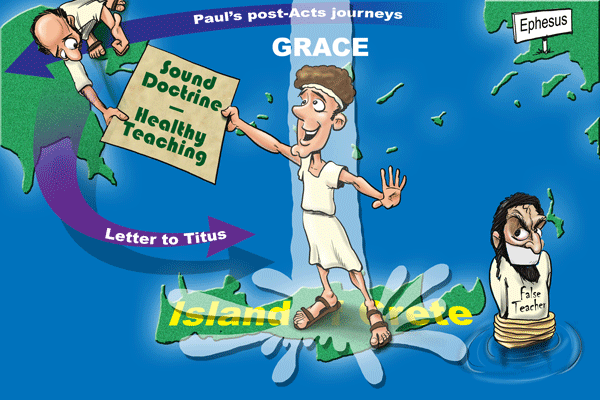 Paul’s post-Acts journeys
GRACE
Ephesus
"For this reason I left you in Crete, that you would set in order what remains and appoint elders in every city as I directed you" (Titus 1:5 NAU).
Sound Doctrine––––––Healthy Teaching
Letter to Titus
False Teacher
Island of Crete
[Speaker Notes: After leaving Paul in Crete with newly planted church, he told him in 1:5, "For this reason I left you in Crete, that you would set in order what remains and appoint elders in every city as I directed you."]
Crete was beautiful but had a poor reputation
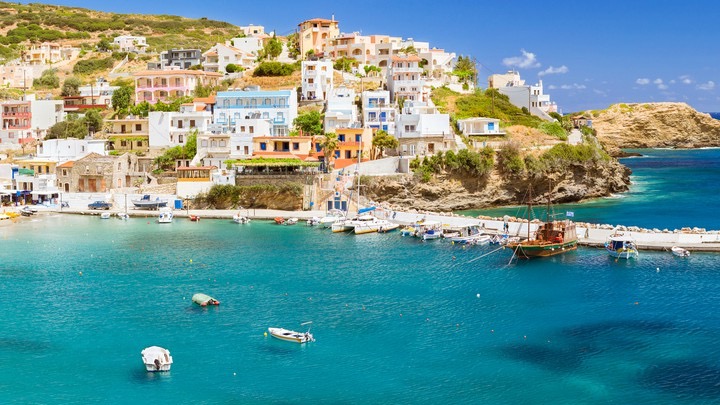 [Speaker Notes: So how could the believers there live out the Christian life in such a pagan place?]
How can we be reputable in the midst of so much false teaching today?
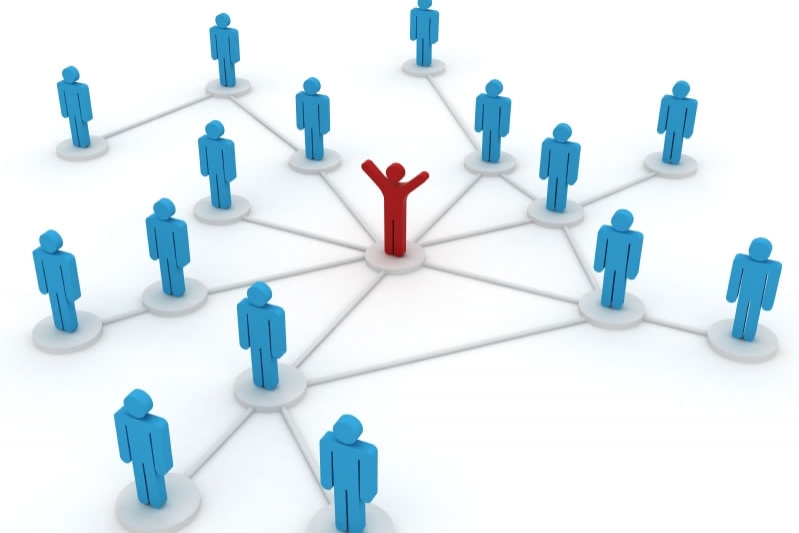 3 ways in Titus…
[Speaker Notes: And how can we stand true to the Lord with so many heresies plaguing the church?]
Titus
Sound Conduct Against Opposition
Sound Conduct Against Opposition
Appoint Elders
Appoint Elders
Set Things in Order
Set Things in Order
Prevent False Doctrine
Prevent False Doctrine
Practice True Doctrine
Practice True Doctrine
Elders  vs. False Teachers
Elders  vs. False Teachers
Conduct 
for Various Groups
Conduct 
for Various Groups
Grace 
Leads to Godliness
Grace 
Leads to Godliness
Chapter 1
1
2:1-10
2:1-10
2:11–3:15
2:11–3:15
Organize
Organize
Teach
Teach
Grace
Grace
Truth leads to godliness
1:1-4
Truth Leads to Godliness
1:1-4
Elders
1:5-16
Elders
1:5-16
Older Men
2:1-2
Older Men
2:1-2
Older Women
2:4-5
Older Women
2:4-5
Younger Women
2:4-5
Younger Women
2:4-5
Younger
Men
2:6-8
Younger
Men
2:6-8
Slaves
2:9-10
Slaves
2:9-10
Educates
2:11-15
Educates
2:11-15
Empowers
3:1-2
Empowers
3:1-2
Motivates
3:3-8
Motivates
3:3-8
Protects
3:9-11
Protects
3:9-11
Concl.
3:12-15
Relates
3:12-15
Asia Minor to Crete
Asia Minor to Crete
Summer AD 66
Summer AD 66
241
Summary Chart
[Speaker Notes: (So what’s the first way Paul shares that we can we be reputable in the midst of so much false teaching today? It starts with the leadership where Paul says to…)]
I. Have godly elders teach truth.
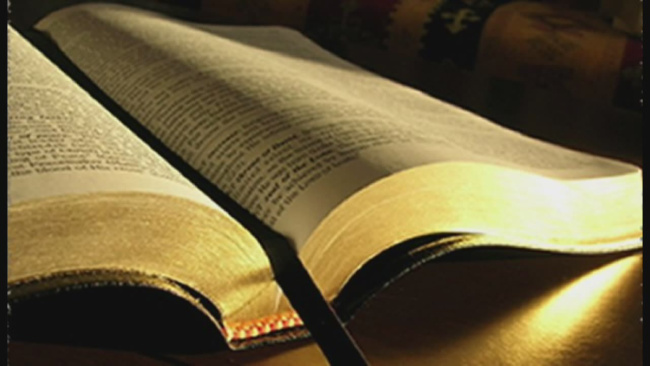 Titus 1
[Speaker Notes: Sound doctrine silences error.]
1
2
3
Sound doctrine silences error
Order life to doctrine
Never shun good deeds
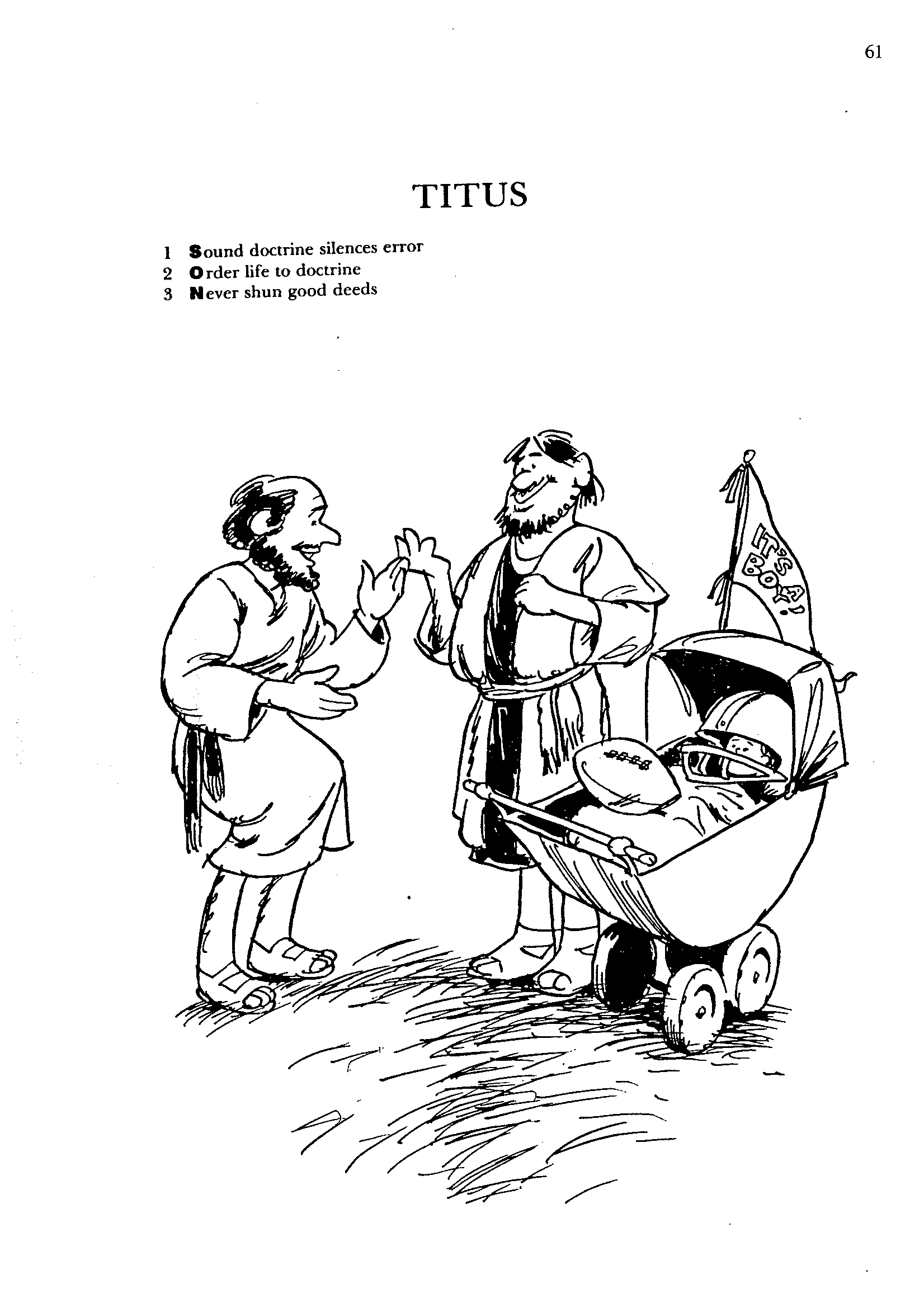 TITUS
Barry Huddleston, The Acrostic Bible
Slides on Titus 1
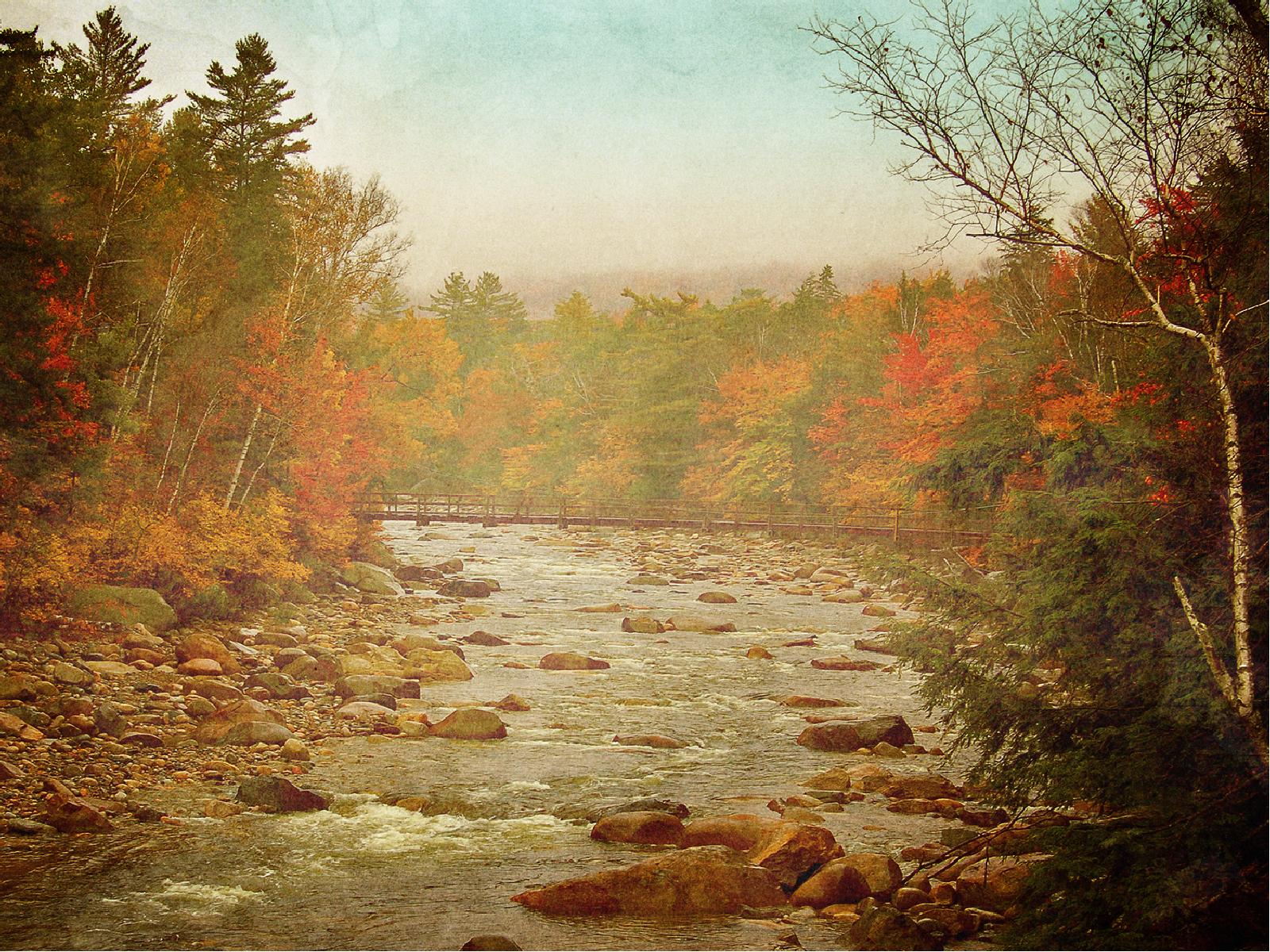 1 This letter is from Paul, a slave of God and an apostle of Jesus Christ. I have been sent to proclaim faith to those God has chosen and to teach them to know the truth that shows them how to live godly lives.
Titus 1:1 (NLT)
[Speaker Notes: Paul greets Titus that truth leads to godliness amidst pagans (1:1-4).]
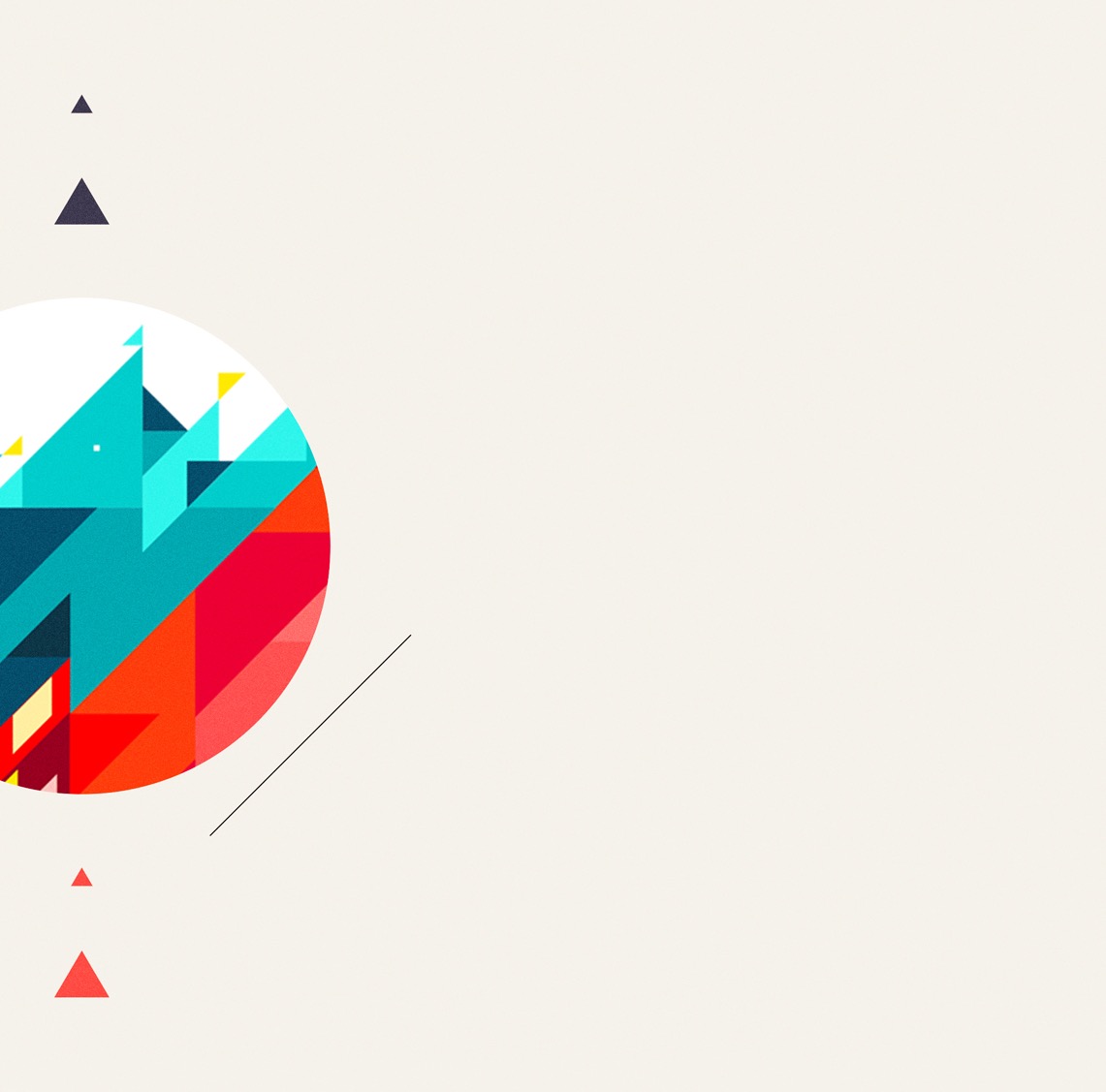 5 I left you on the island of Crete so you could complete our work there and appoint elders in each town as I instructed you. 
6 An elder must live a blameless life. He must be faithful to his wife, and his children must be believers who don’t have a reputation for being wild or rebellious.
Titus 1:5-6  (NLT)
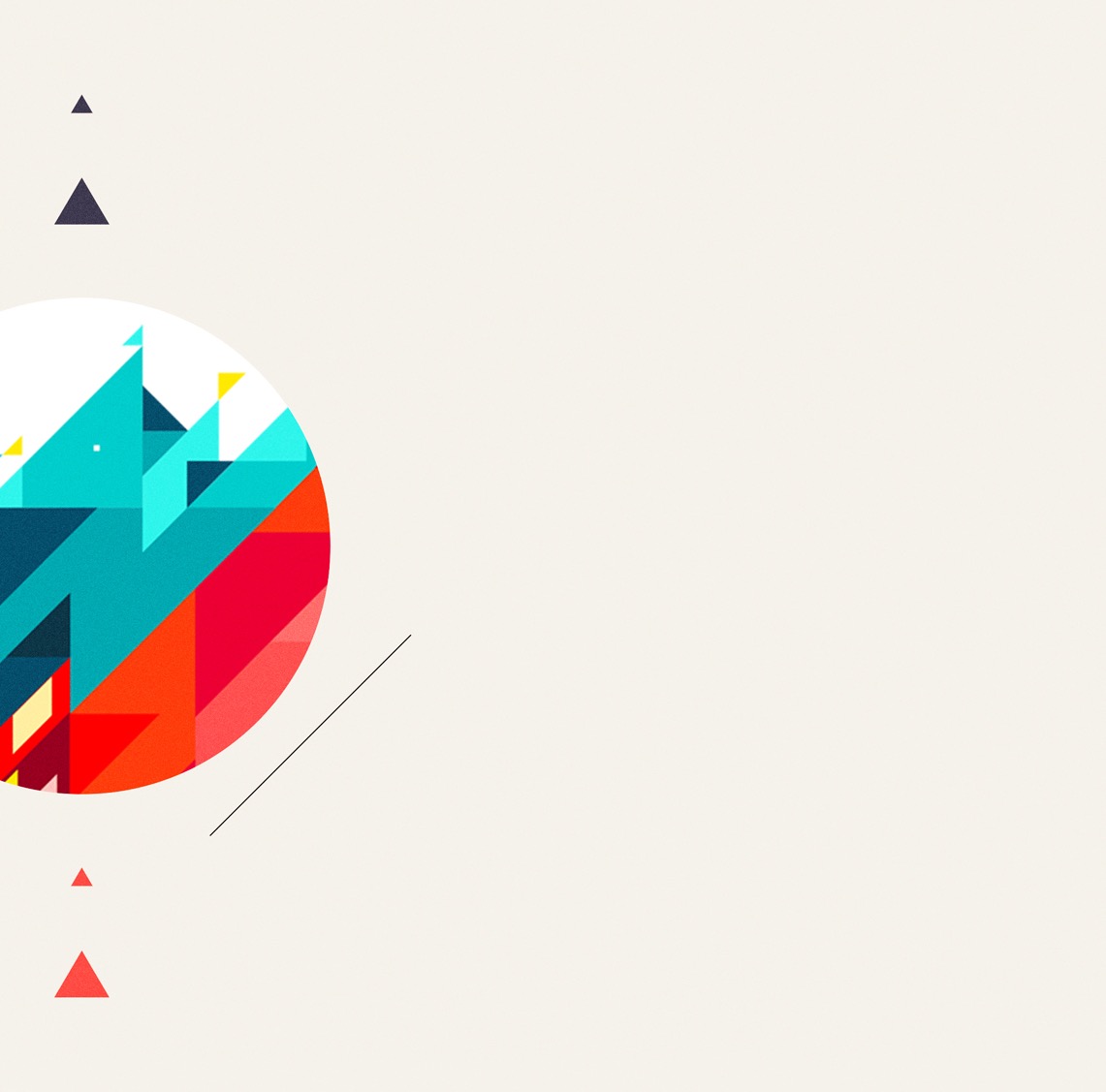 7 A church leader  is a manager of God’s household, so he must live a blameless life. He must not be arrogant or quick-tempered; he must not be a heavy drinker, violent, or dishonest with money.
Titus 1:7 (NLT)
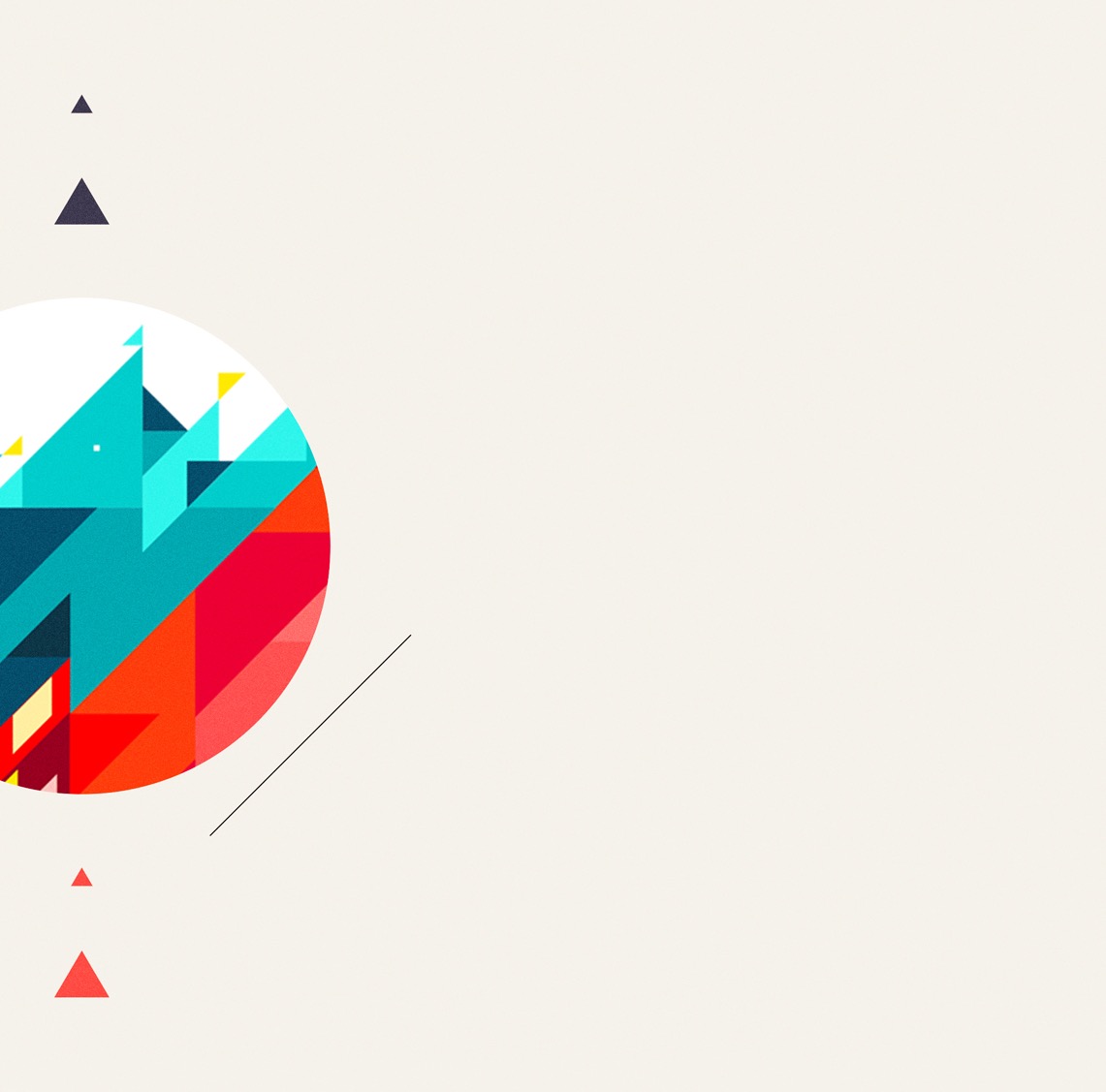 8 Rather, he must enjoy having guests in his home, and he must love what is good. He must live wisely and be just. He must live a devout and disciplined life.
Titus 1:8 (NLT)
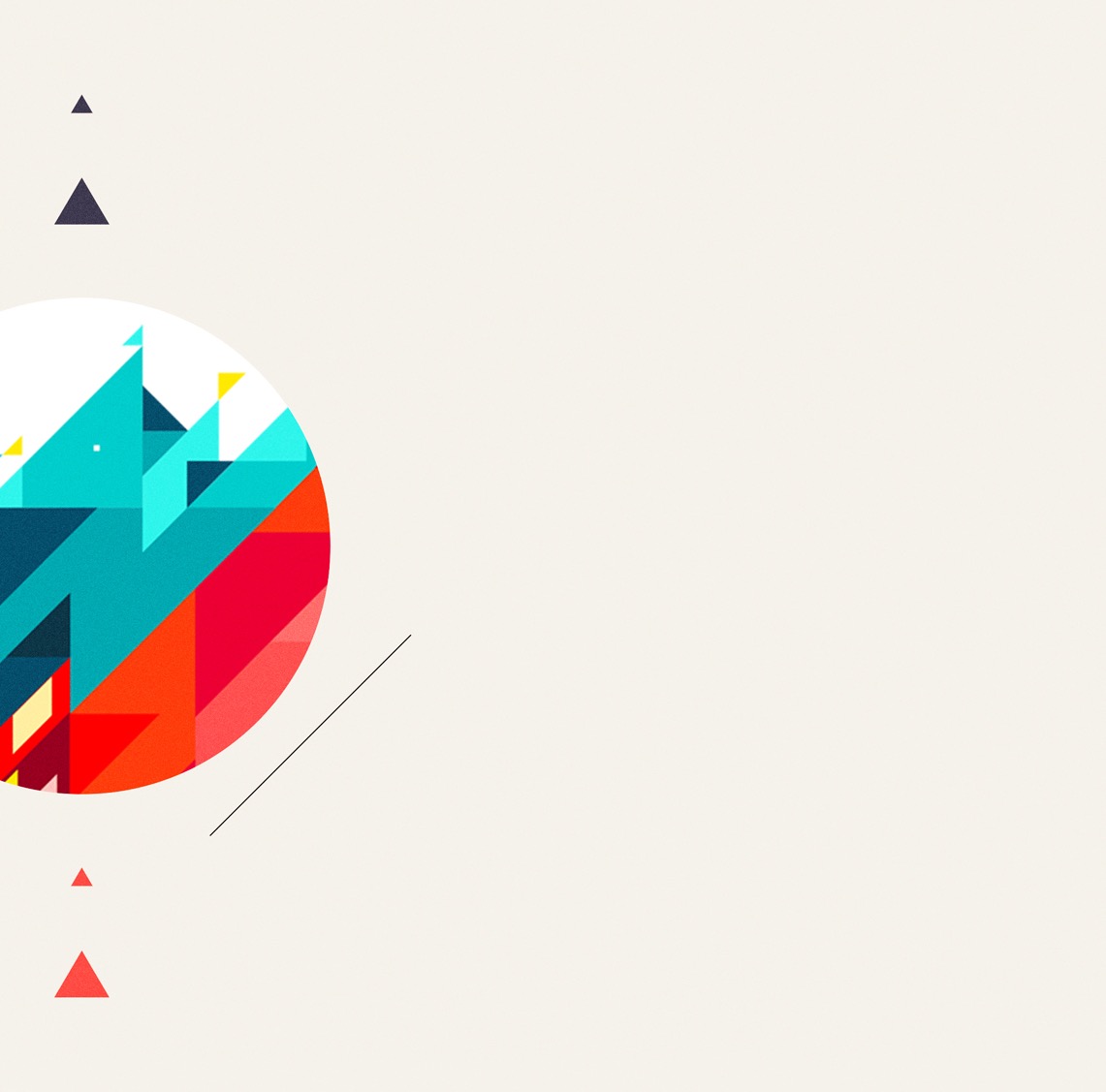 9 He must have a strong belief in the trustworthy message he was taught; then he will be able to encourage others with wholesome teaching and show those who oppose it where they are wrong.
Titus 1:9 (NLT)
Church Leaders
Presbuteros = elderly person; wiser person
Episkopos = overseer; manager; director
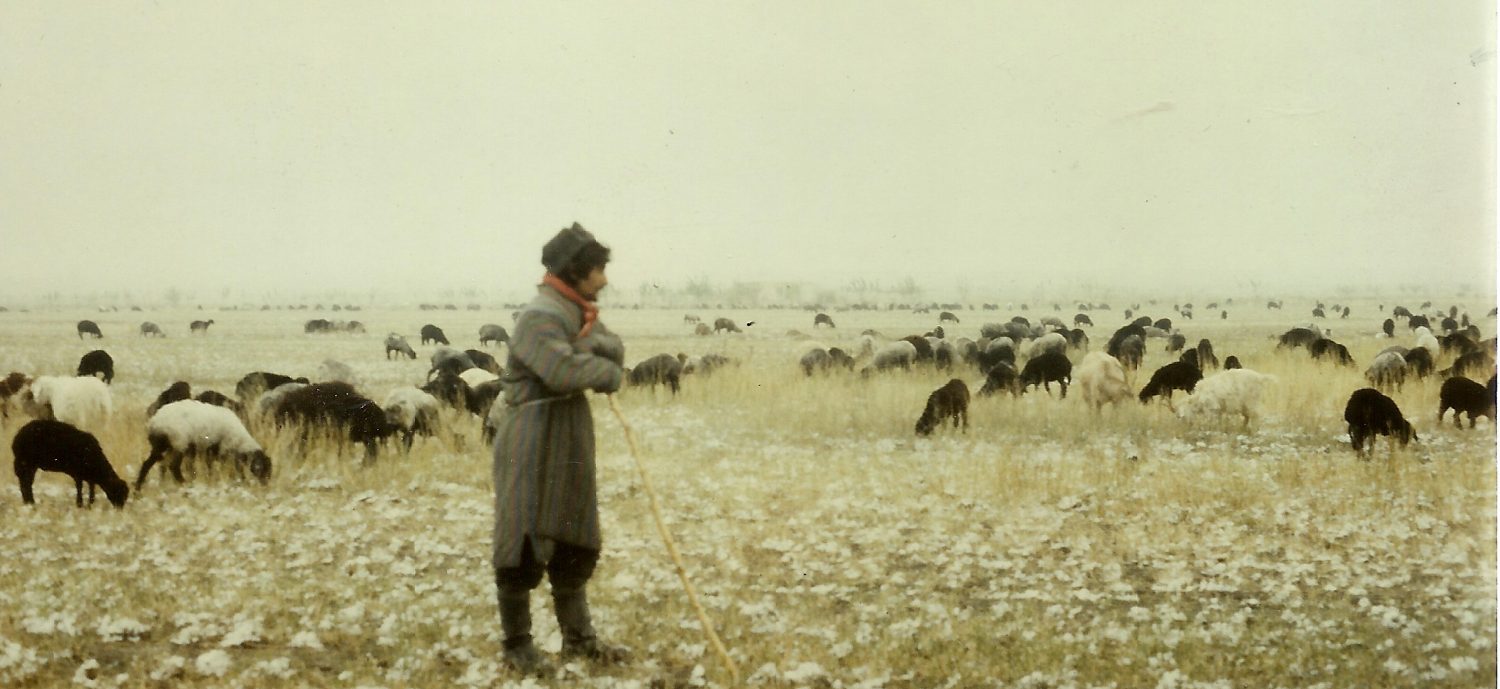 [Speaker Notes: Two key concepts come together in two terms for church leaders. They are called presbuteros or elders because they are typically among the oldest and most mature members. They are also deemed episkopos or overseers as they manage or direct the affairs of the church.]
NOT THIS
arrogant 
quick-tempered 
drunkard 
violent 
greedy for gain
THIS INSTEAD
hospitable 
lover of good
self-controlled
upright
holy
disciplined
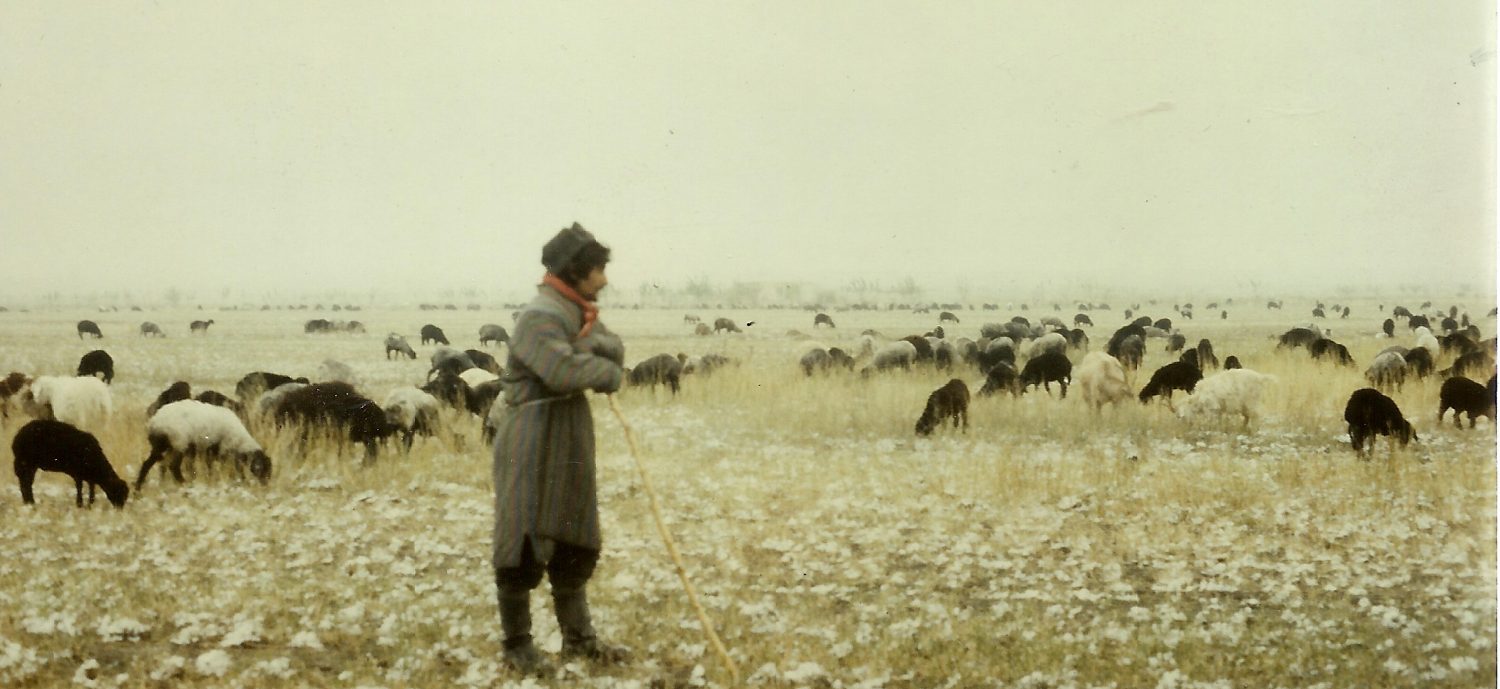 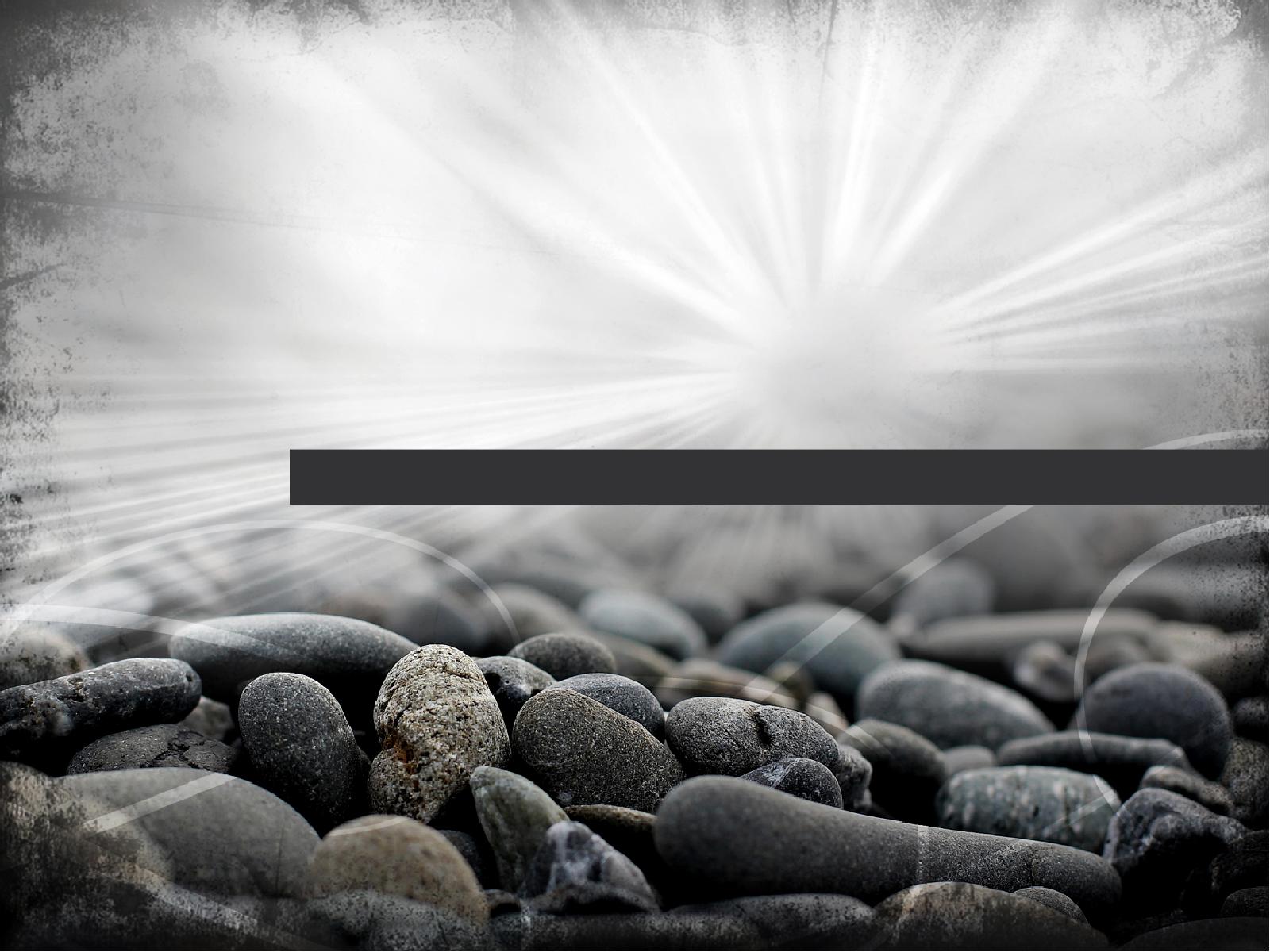 10 For there are many who are insubordinate, empty talkers and deceivers, especially those of the circumcision party. 11They must be silenced, since they are upsetting whole families by teaching for shameful gain what they ought not to teach.
Titus 1:10-11 (ESV)
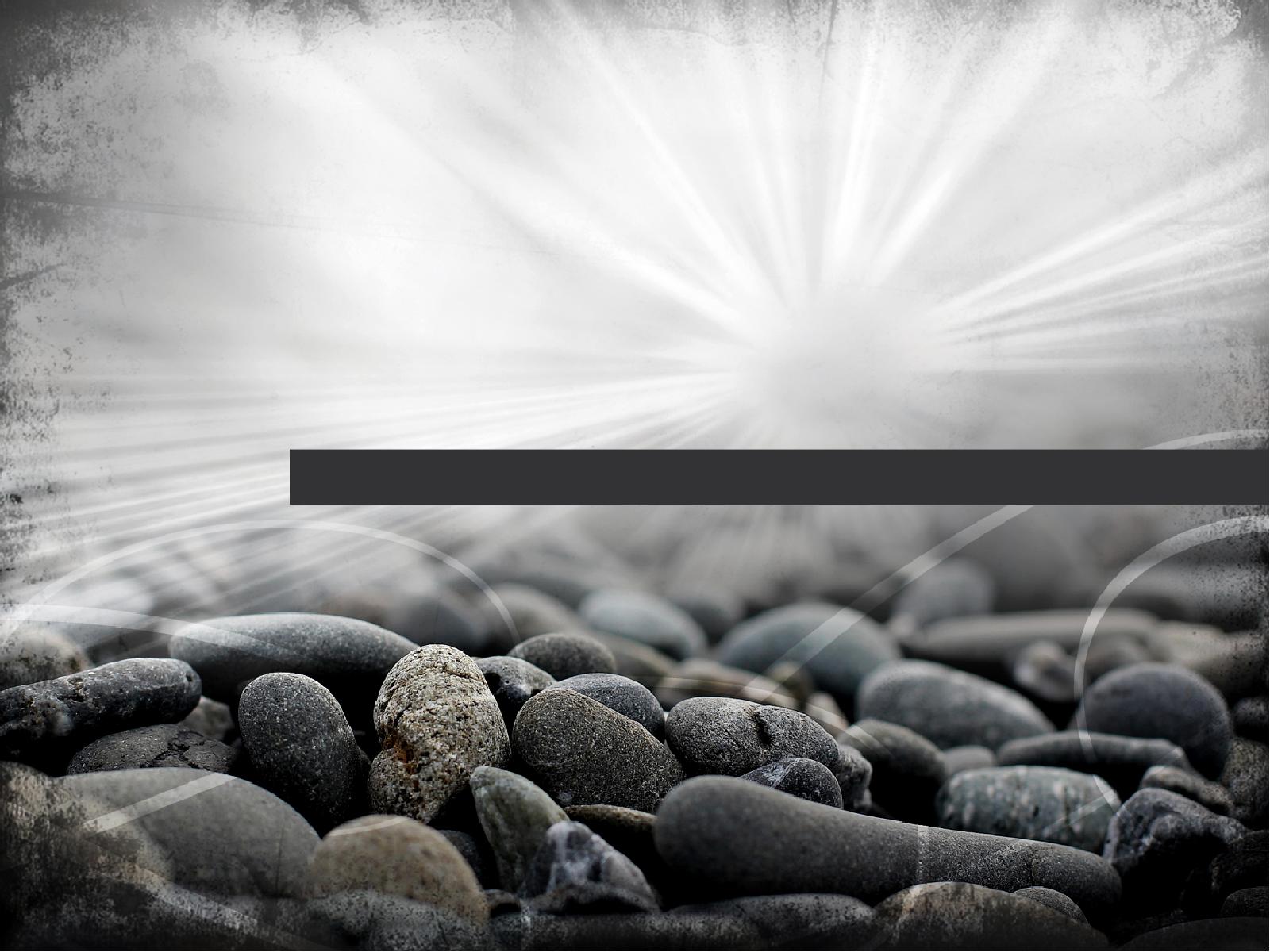 12 One of the Cretans, a prophet of their own, said, “Cretans are always liars, evil beasts, lazy gluttons.” 13 This testimony is true. Therefore rebuke them sharply, that they may be sound in the faith,
Titus 1:12-13 (ESV)
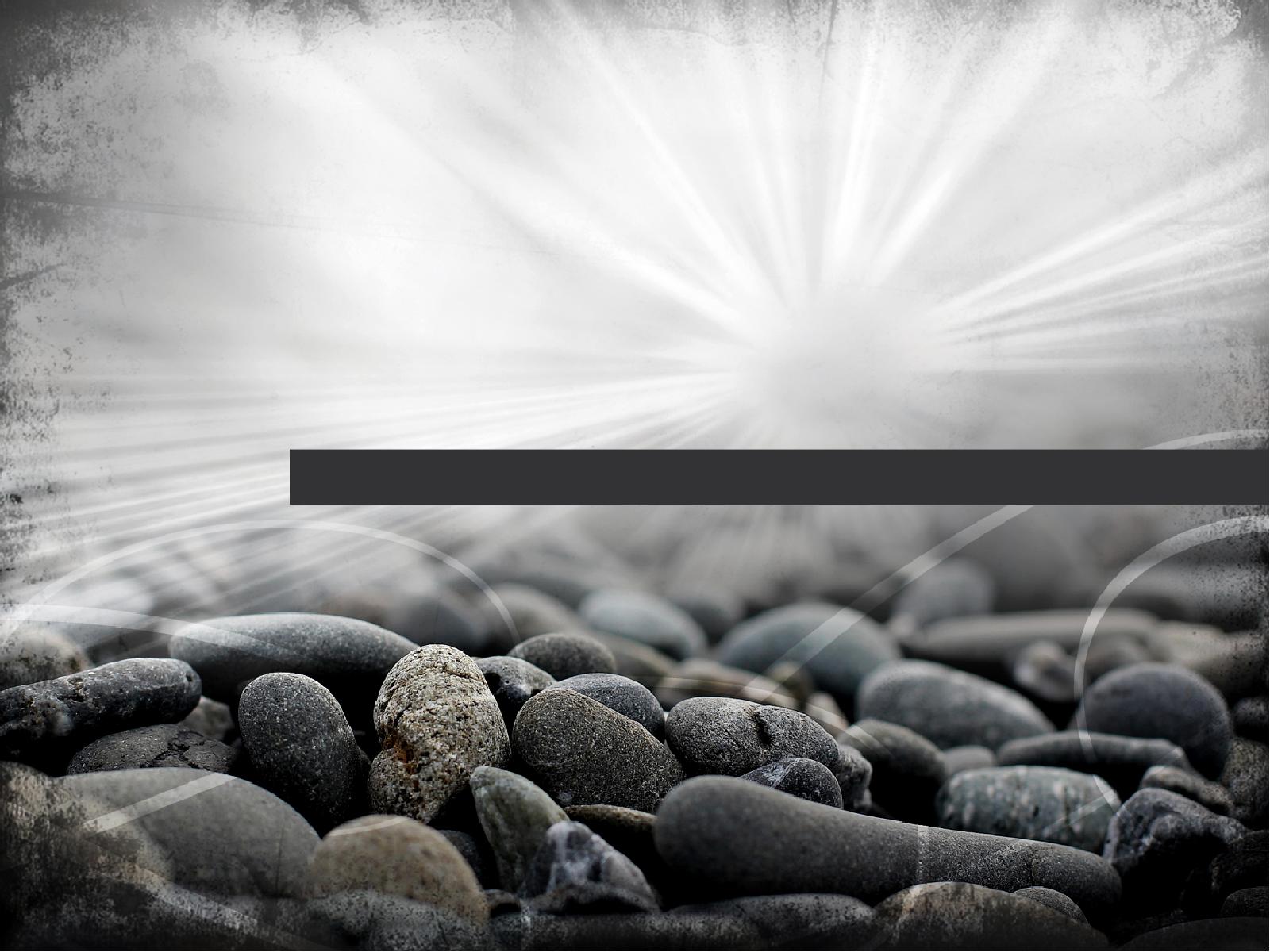 14 not devoting themselves to Jewish myths and the commands of people who turn away from the truth. 15 To the pure, all things are pure, but to the defiled and unbelieving, nothing is pure; but both their minds and their consciences are defiled.
Titus 1:14-15 (ESV)
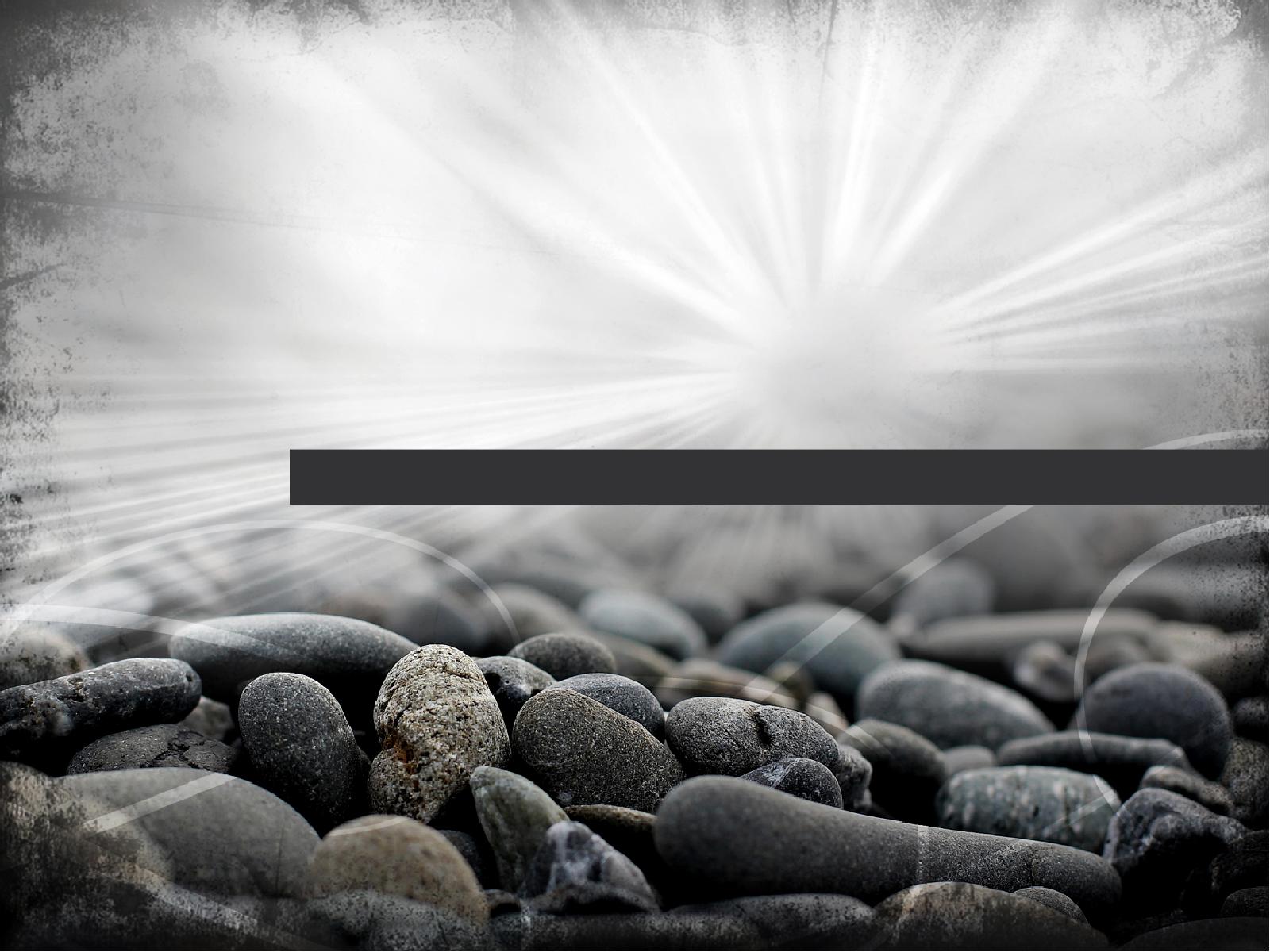 16 They profess to know God, but they deny him by their works. They are detestable, disobedient, unfit for any good work.
Titus 1:16 (ESV)
Elder-Congregation Dynamics
E   l   d   e   r   s





C  o  n  g  r  e  g  a  t  i  o  n
L
O
V
E
Regard
themselves as
servants
Regard
them as
leaders
[Speaker Notes: Having seen the structure, it is vital that the dynamics be understood.]
I. Have godly elders teach truth.
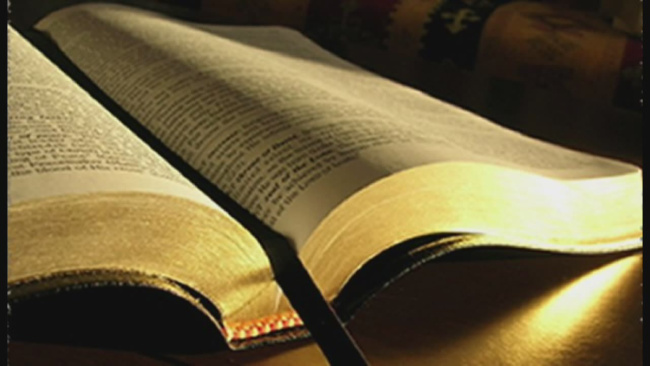 Titus 1
[Speaker Notes: Sound doctrine silences error.]
How can we be reputable in the midst of so much false teaching today?
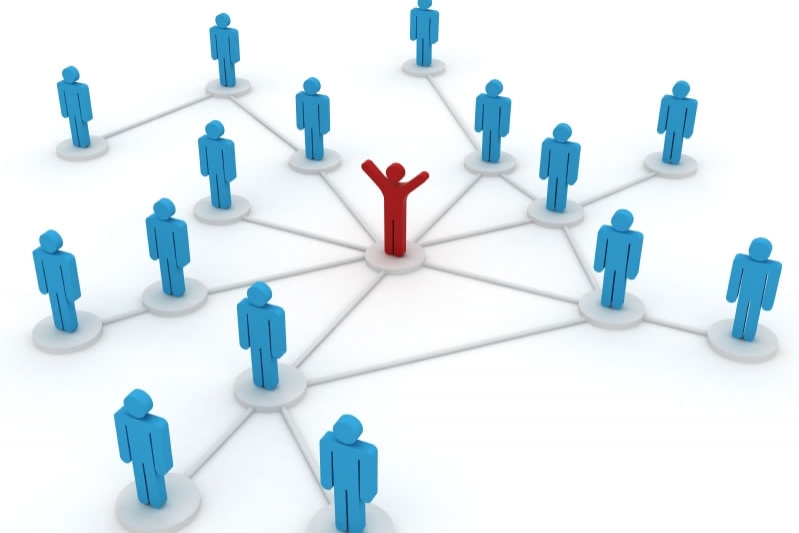 [Speaker Notes: (How else can we be reputable in the midst of so much false teaching today? Well, godliness actually looks different in the various stages of life since each stage has unique temptations. So in chapter 2 Paul says you can be reputable when you…)]
Slides on Titus 2
II. Act your age.
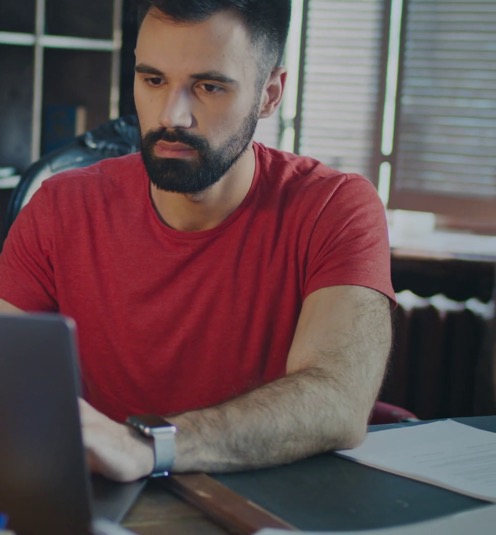 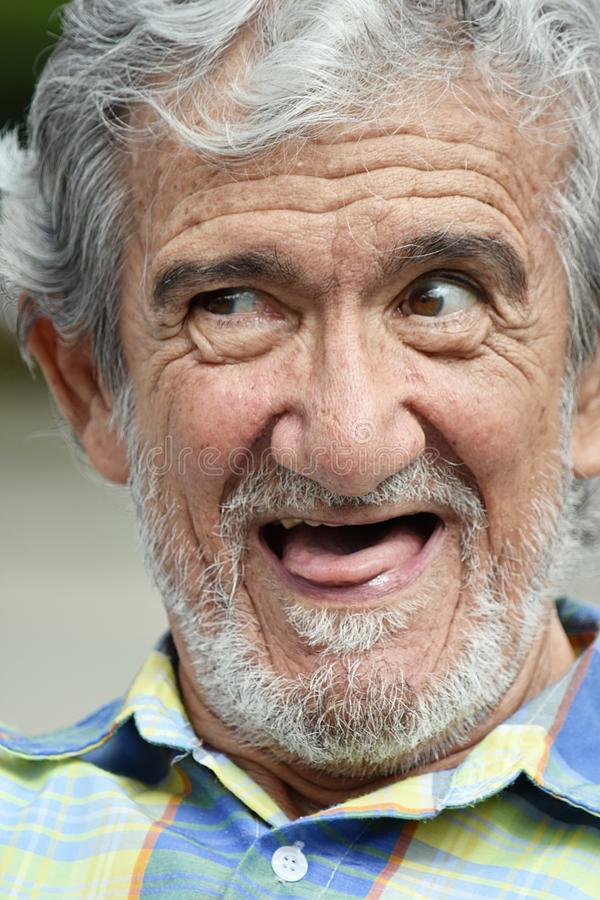 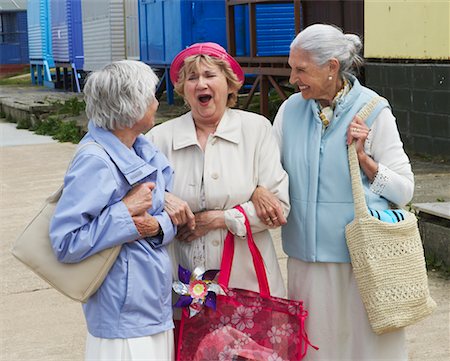 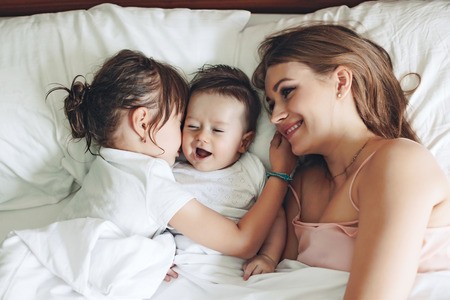 Titus 2:1-10
[Speaker Notes: Order life to doctrine.]
1
2
3
Sound doctrine silences error
Order life to doctrine
Never shun good deeds
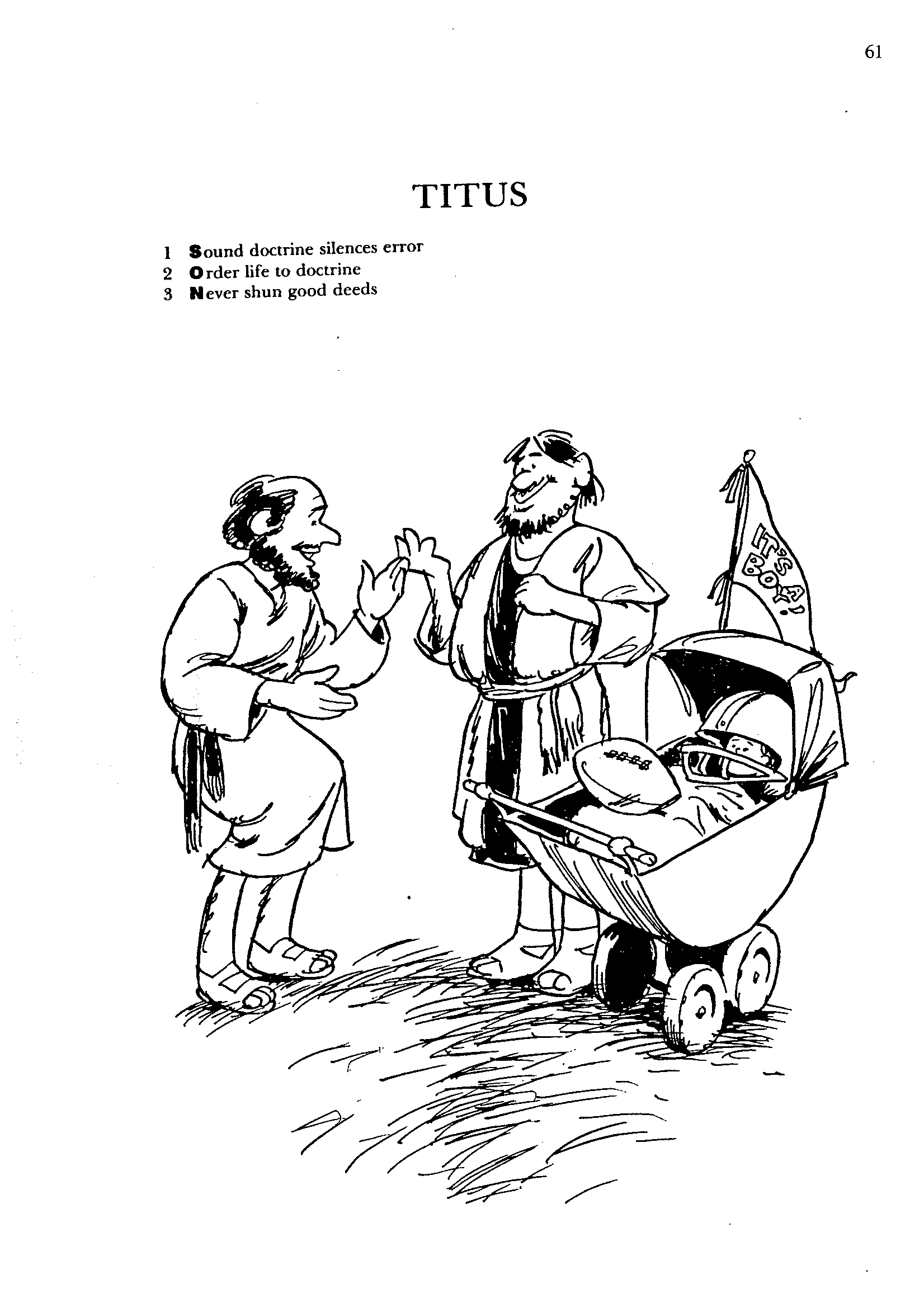 TITUS
Barry Huddleston, The Acrostic Bible
Older Men
Sober-minded
Dignified
Self-controlled
Sound in faith, love, steadfastness
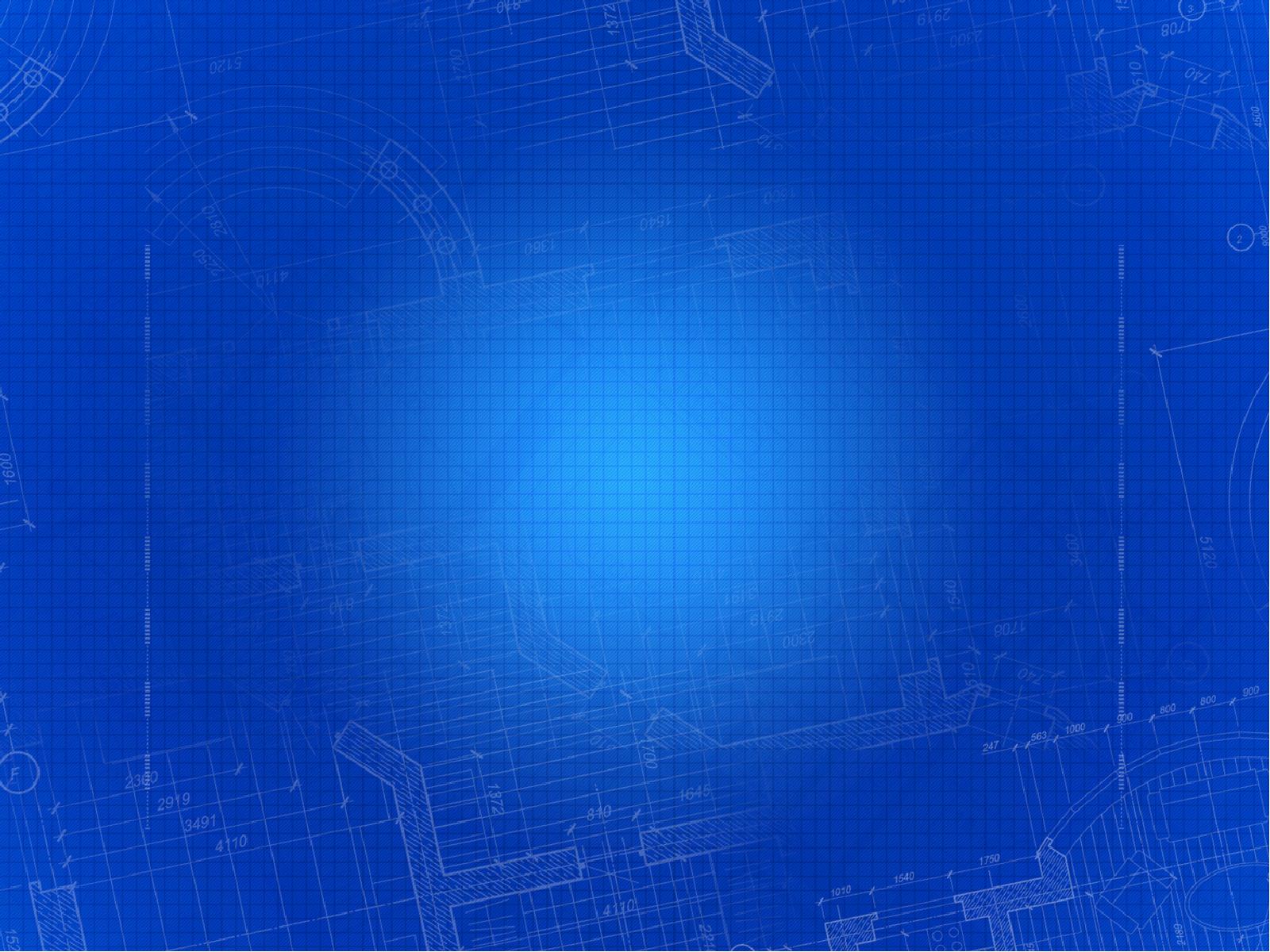 1 But as for you, teach what accords with sound doctrine. 2 Older men are to be sober-minded, dignified, self-controlled, sound in faith, in love, and in steadfastness.
Titus 2:1-2 (ESV)
Older Men
Sober-minded
Dignified
Self-controlled
Sound in faith, love, steadfastness
Older Women
Reverent
Not slanderers
Not addicted to wine
Train younger women
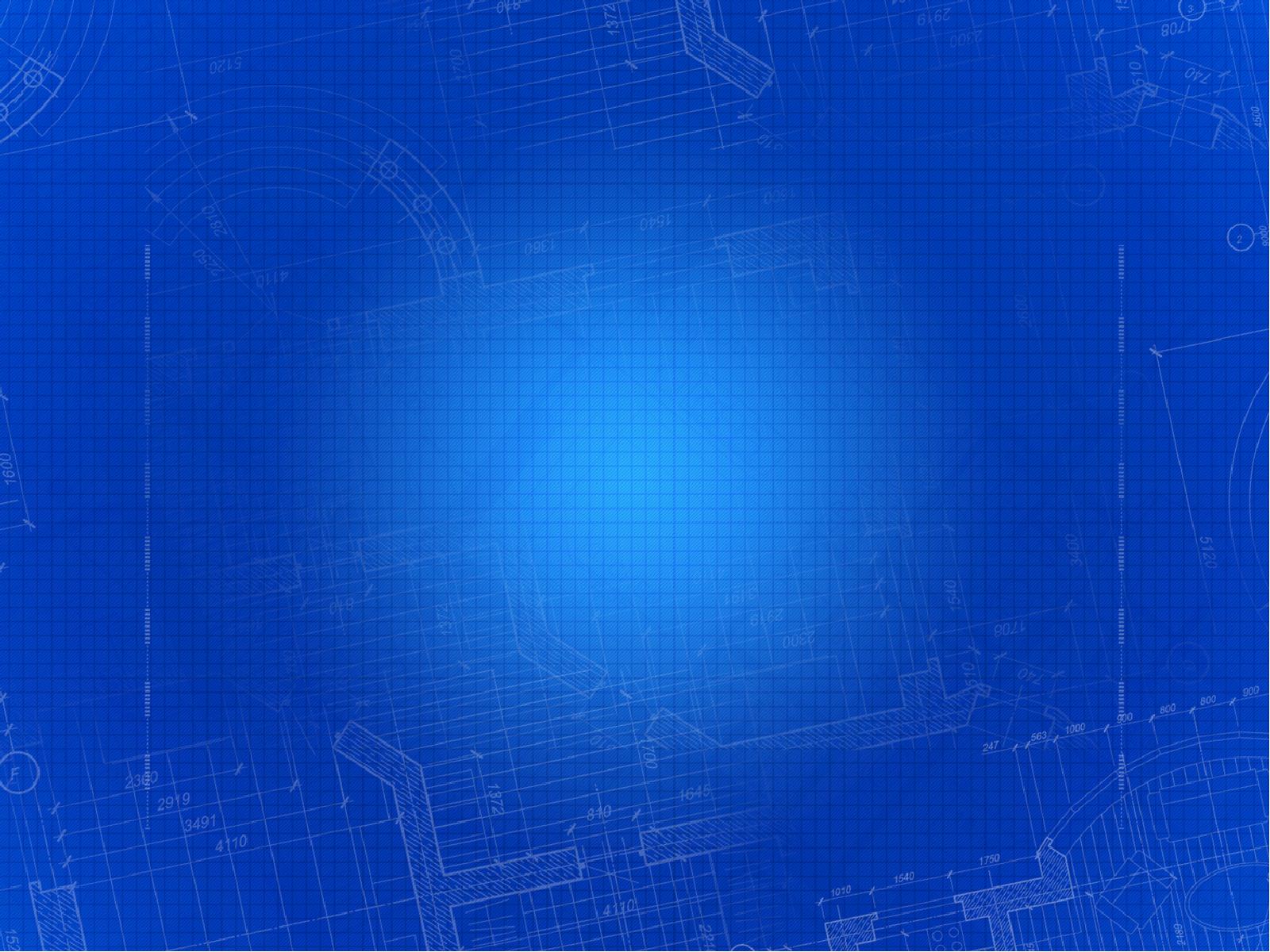 3 Older women likewise are to be reverent in behavior, not slanderers or slaves to much wine. They are to teach what is good
Titus 2:3 (ESV)
Older Men
Sober-minded
Dignified
Self-controlled
Sound in faith, love, steadfastness
Older Women
Reverent
Not slanderers
Not addicted to wine
Train younger women
Younger Women
Love husbands & children
Self-controlled
Pure
Working at home
Submissive to husbands
"Workers at home" (Titus 2:4-5 NLT)
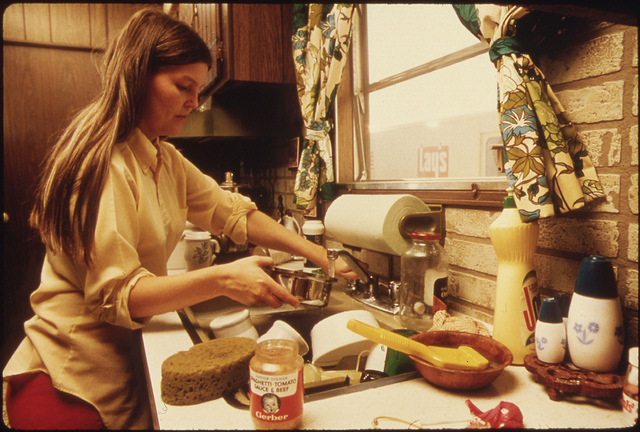 "These older women must train the younger women to love their husbands and their children,  5to live wisely and be pure, to work in their homes, to do good, and to be submissive to their husbands. Then they will not bring shame on the word of God."
"Submit to husband" (Titus 2:4-5 NLT)
These older women must train the younger women to love their husbands and their children,  5to live wisely and be pure, to work in their homes, to do good, and to be submissive to their husbands. Then they will not bring shame on the word of God.
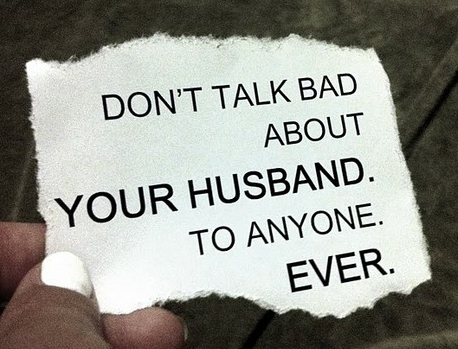 Don’t talk bad about your husband. To anyone.
Husbands must not talk bad about their wives either!
Ever.
[Speaker Notes: Translators use the text boxes and then drag them over.]
Older Men
Sober-minded
Dignified
Self-controlled
Sound in faith, love, steadfastness
Older Women
Reverent
Not slanderers
Not addicted to wine
Train younger women
Younger Men
Self-controlled
Good works
Integrity
Dignity
Sound speech
Younger Women
Love husbands & children
Self-controlled
Pure
Working at home
Submissive to husbands
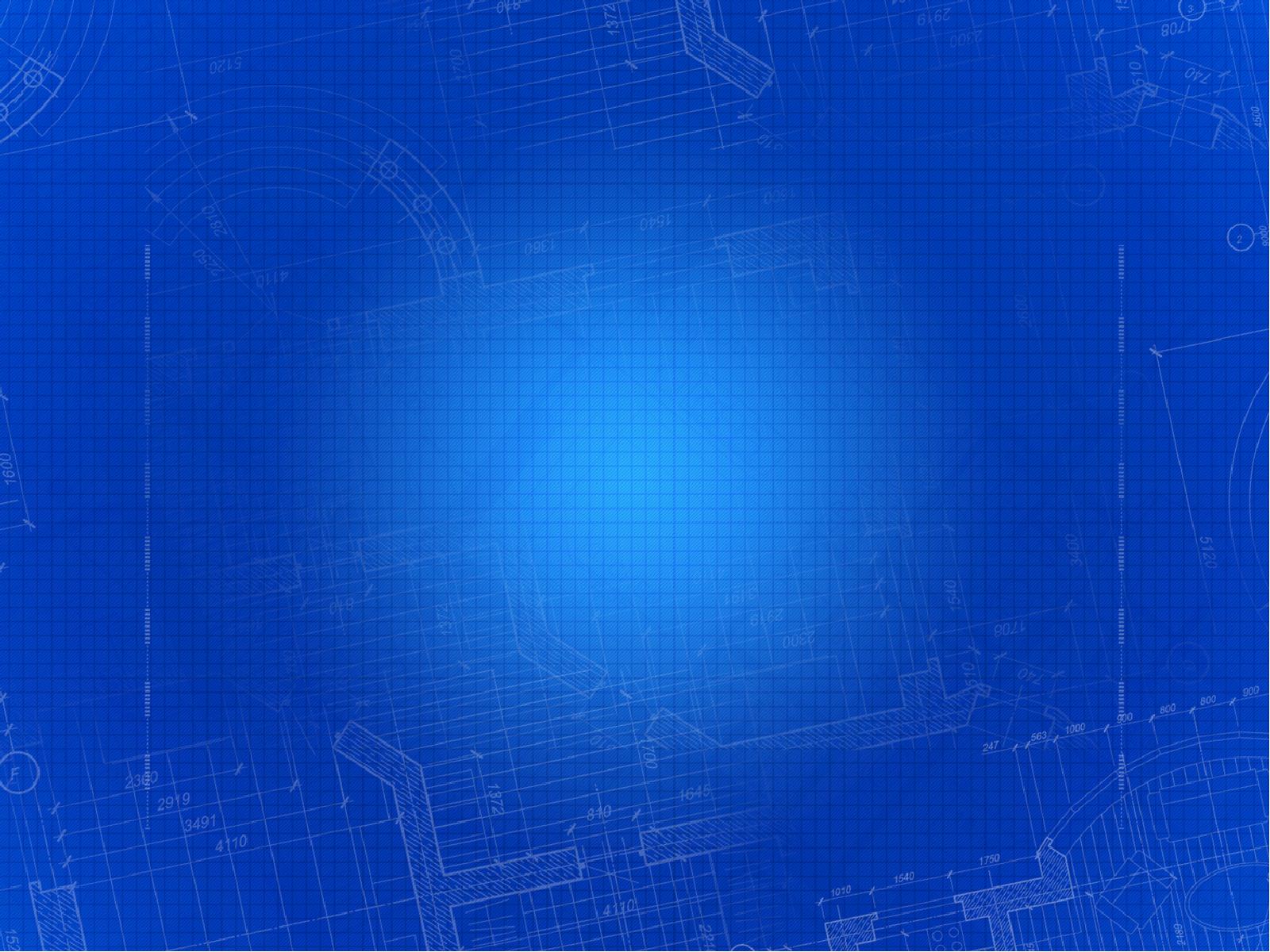 6 Likewise, urge the younger men to be self-controlled. 7 Show yourself in all respects to be a model of good works, and in your teaching show integrity, dignity, 8 and sound speech that cannot be condemned, so that an opponent may be put to shame, having nothing evil to say about us.
Titus 2:6-8 (ESV)
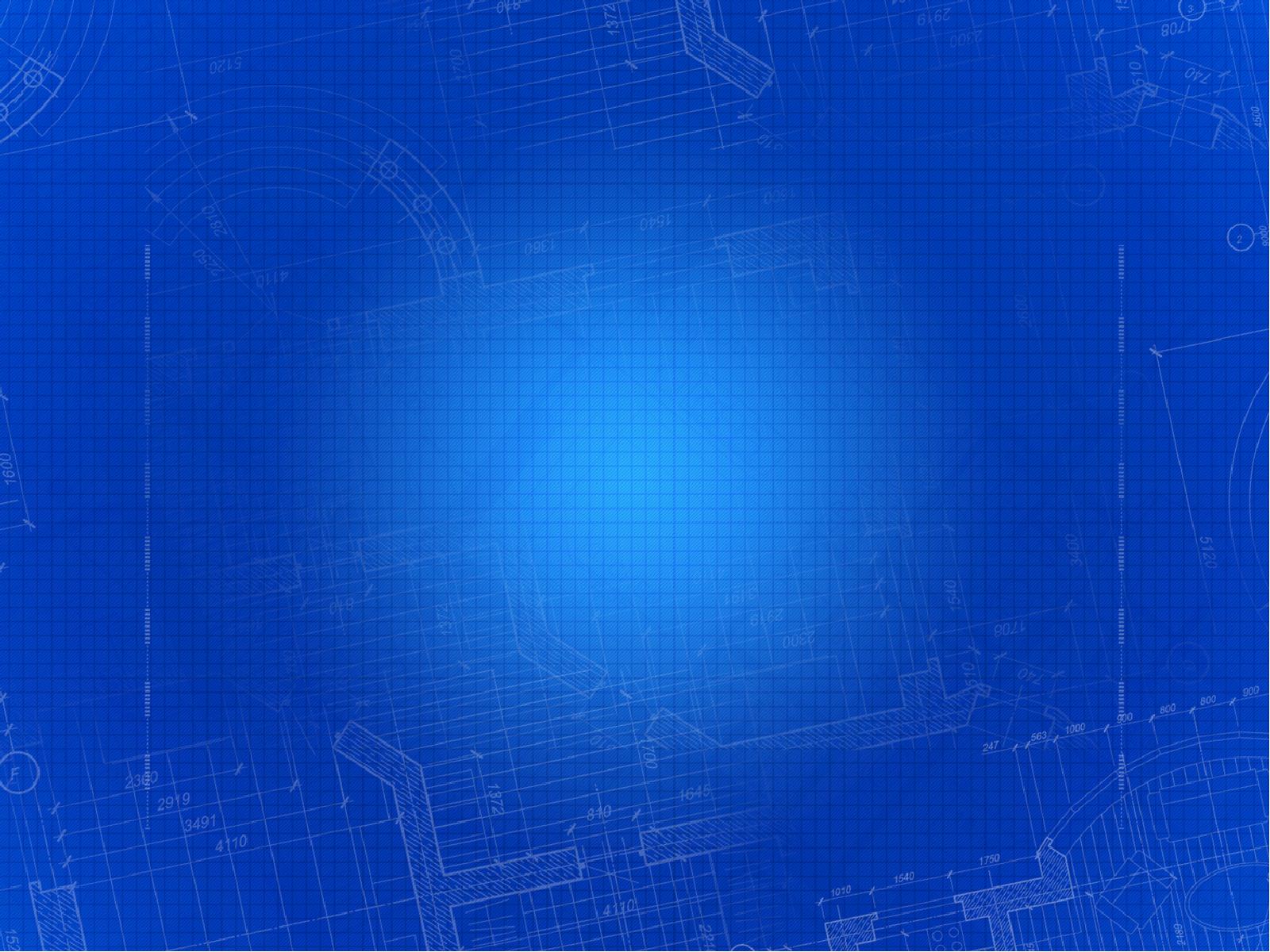 9 Bondservants  are to be submissive to their own masters in everything; they are to be well-pleasing, not argumentative, 10 not pilfering, but showing all good faith, so that in everything they may adorn the doctrine of God our Savior.
Titus 2:9-10 (ESV)
How can we be reputable in the midst of so much false teaching today?
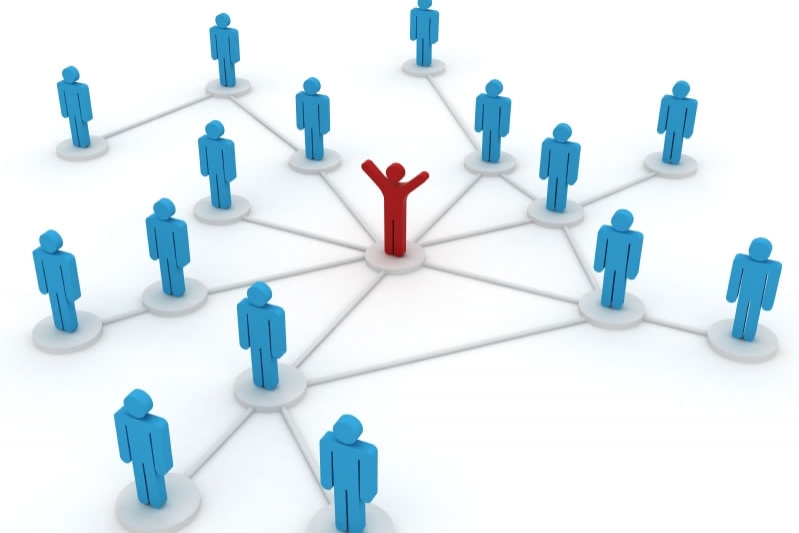 [Speaker Notes: How can we stand true to the Lord with so many heresies plaguing the church?]
I. Have godly elders teach truth.
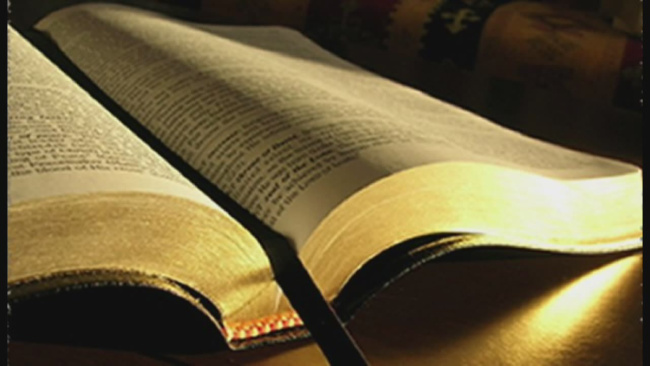 Titus 1
[Speaker Notes: Sound doctrine silences error.]
II. Act your age.
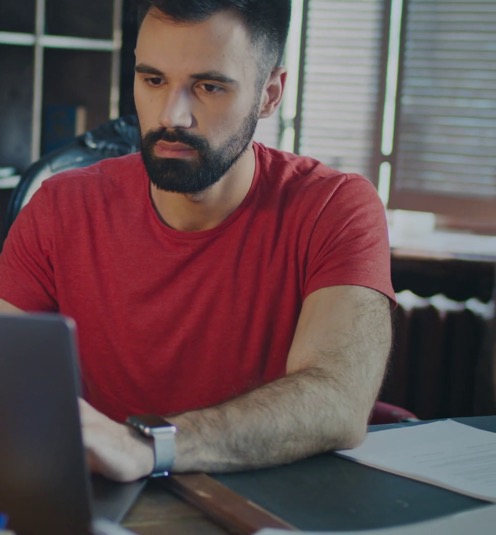 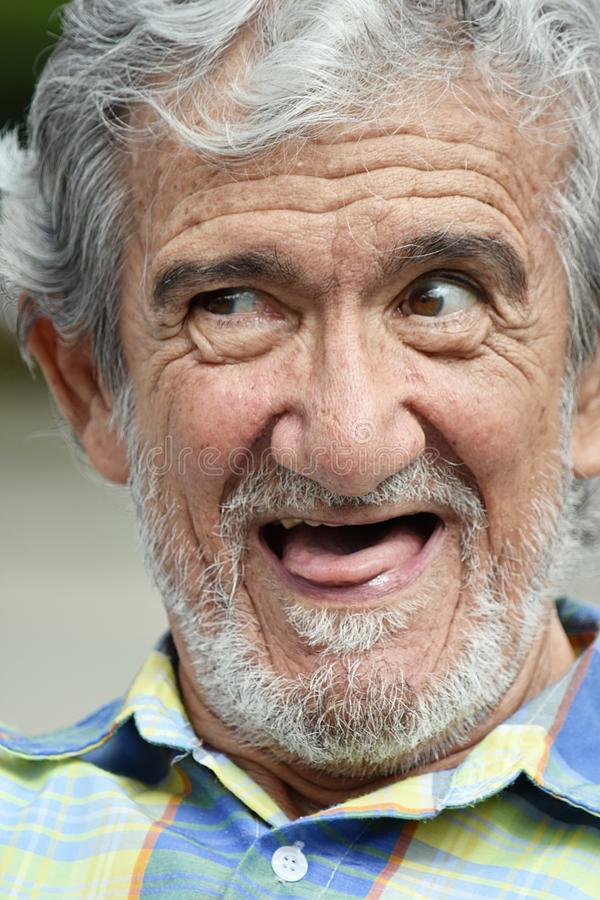 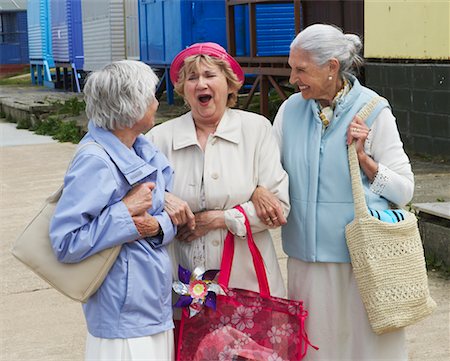 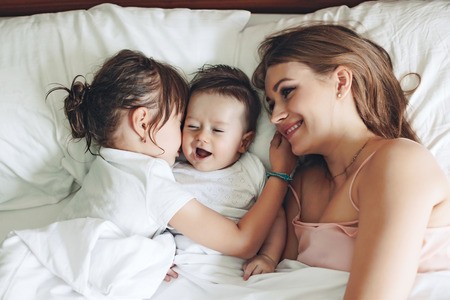 Titus 2:1-10
[Speaker Notes: Order life to doctrine.]
III. Let grace bring godliness.
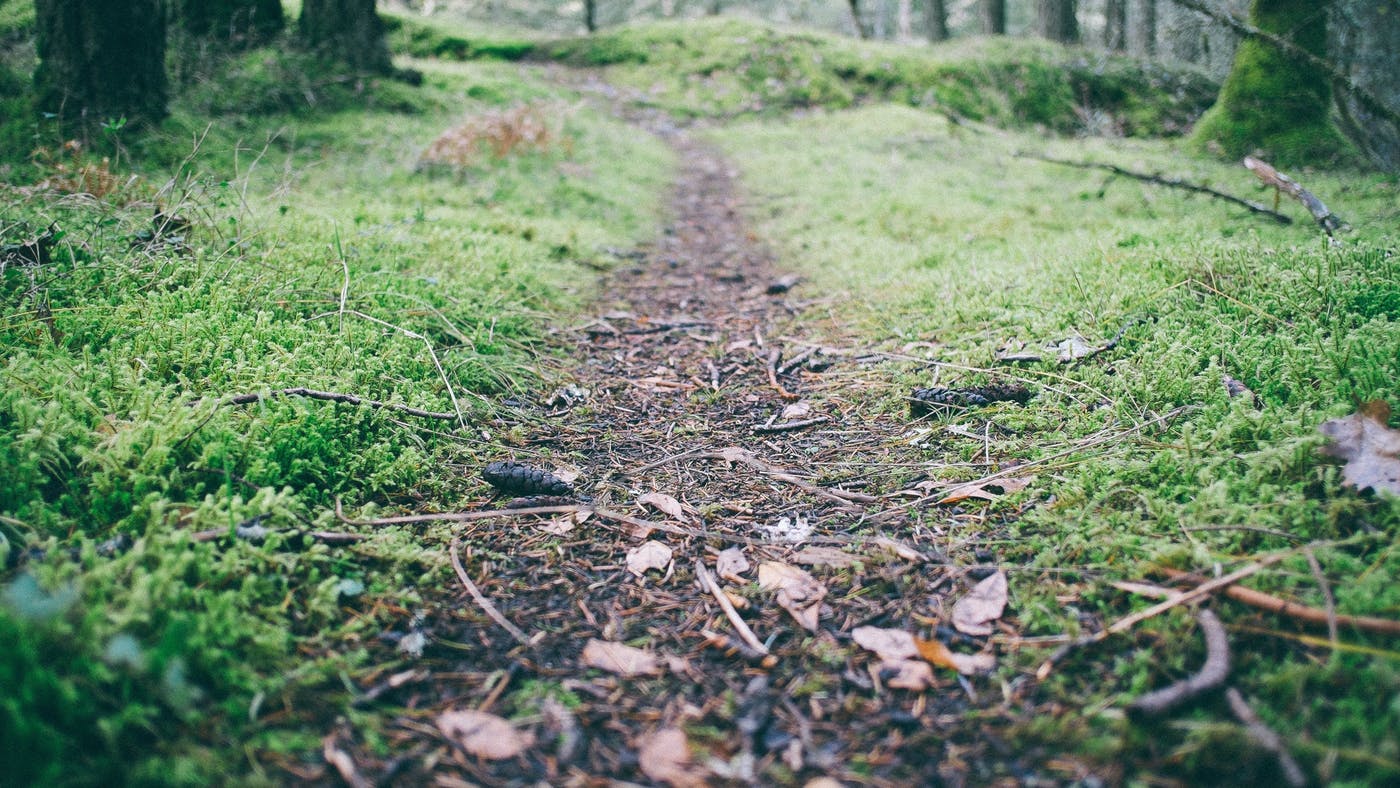 Titus 2:11–3:15
[Speaker Notes: Never shun good deeds]
1
2
3
Sound doctrine silences error
Order life to doctrine
Never shun good deeds
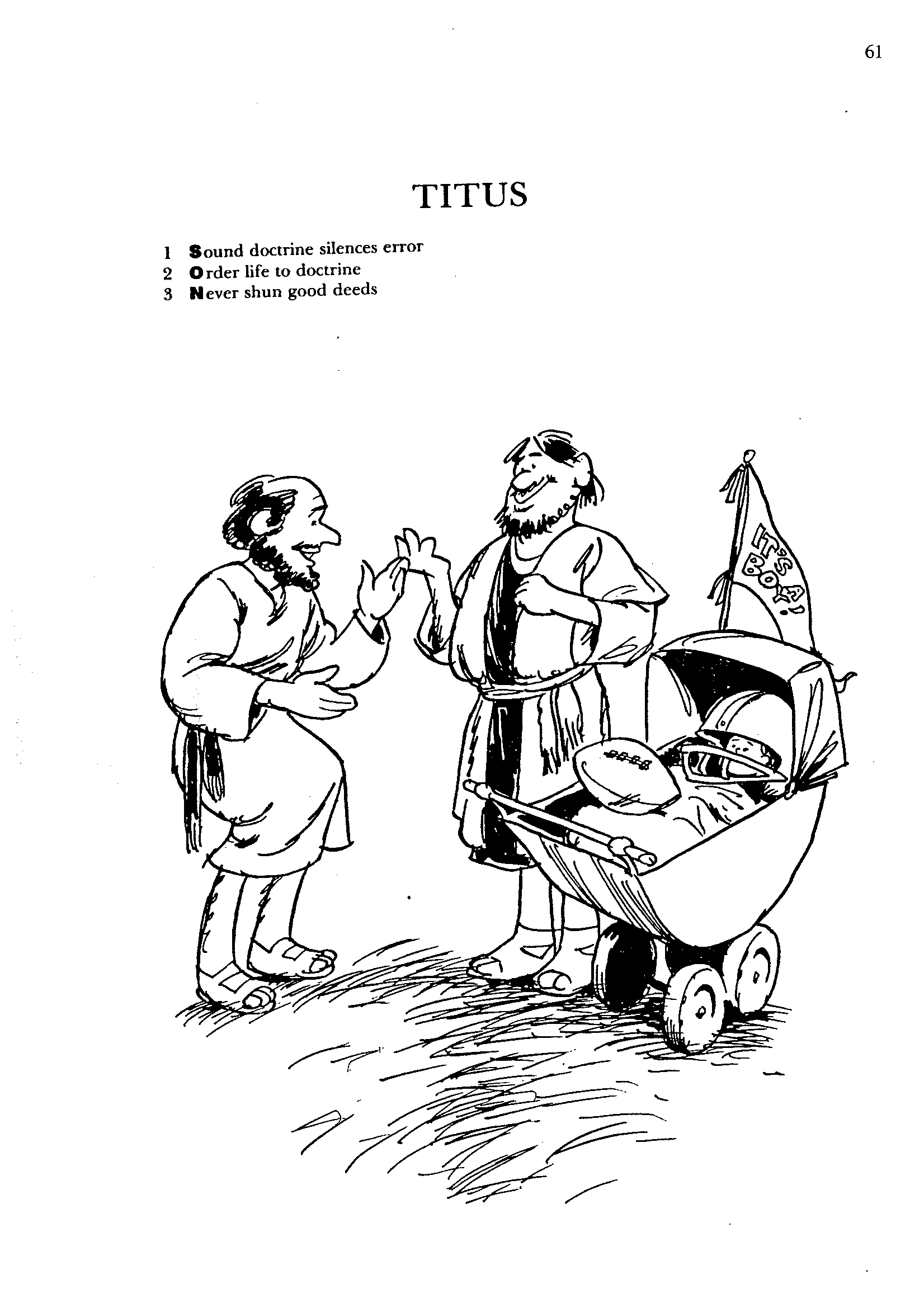 TITUS
Barry Huddleston, The Acrostic Bible
III. Let grace bring godliness.
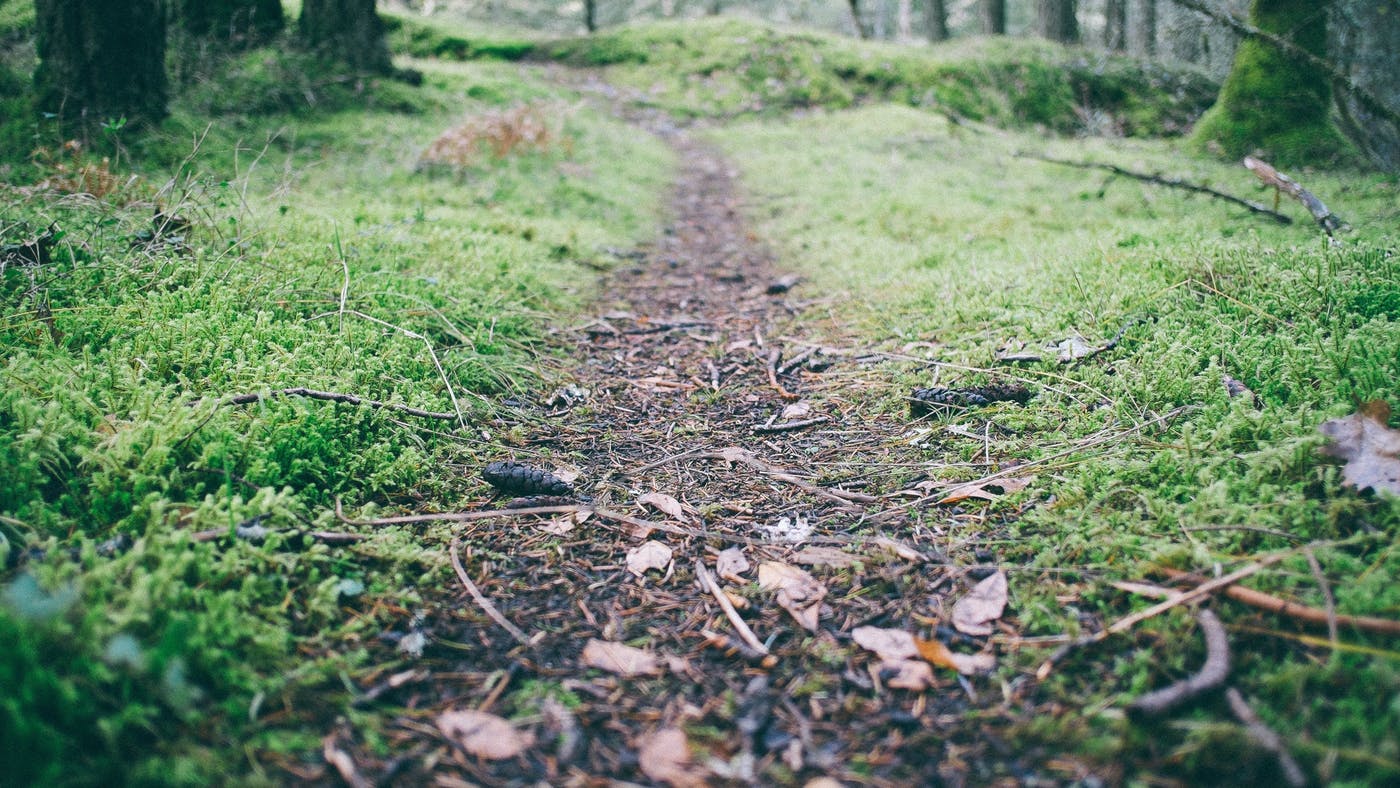 God's grace educates believers how to choose godliness over ungodliness (2:11-15).
Titus 2:11–3:15
[Speaker Notes: Never shun good deeds]
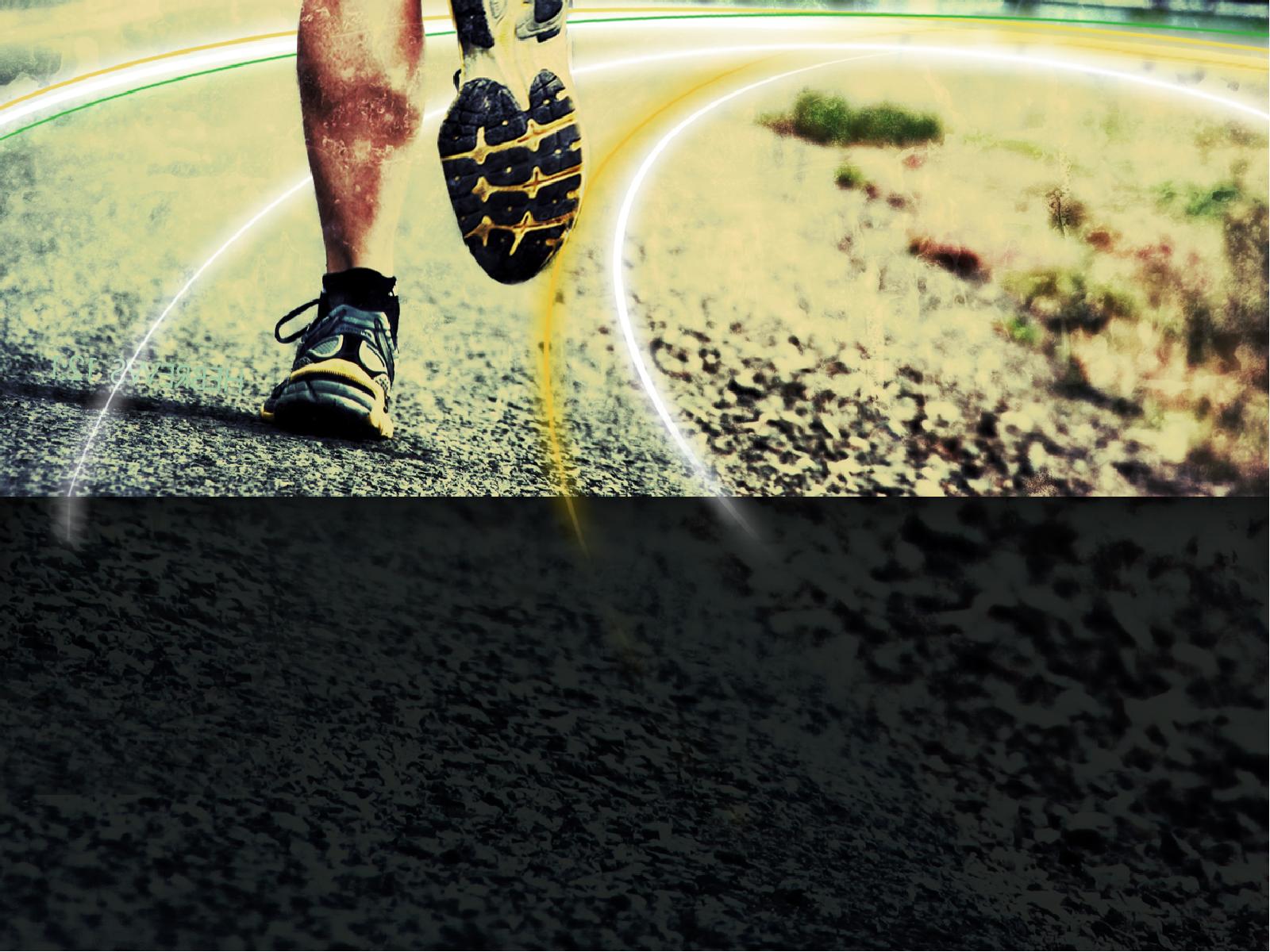 11 For the grace of God has appeared, bringing salvation for all people, 12 training us to renounce ungodliness and worldly passions, and to live self-controlled, upright, and godly lives in the present age,
Titus 2:11-12 (ESV)
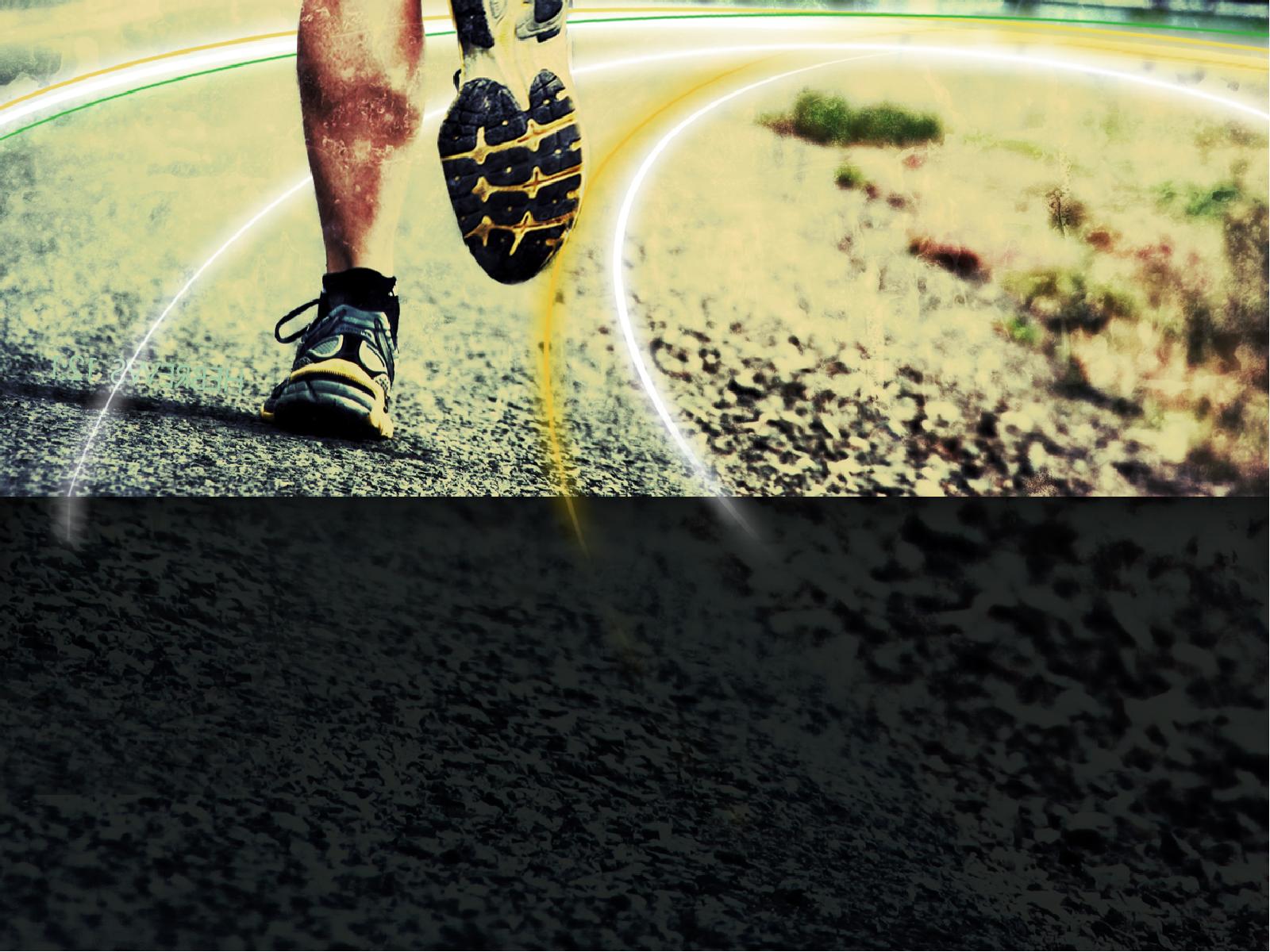 13 waiting for our blessed hope, the appearing of the glory of our great God and Savior Jesus Christ,
Titus 2:13 (ESV)
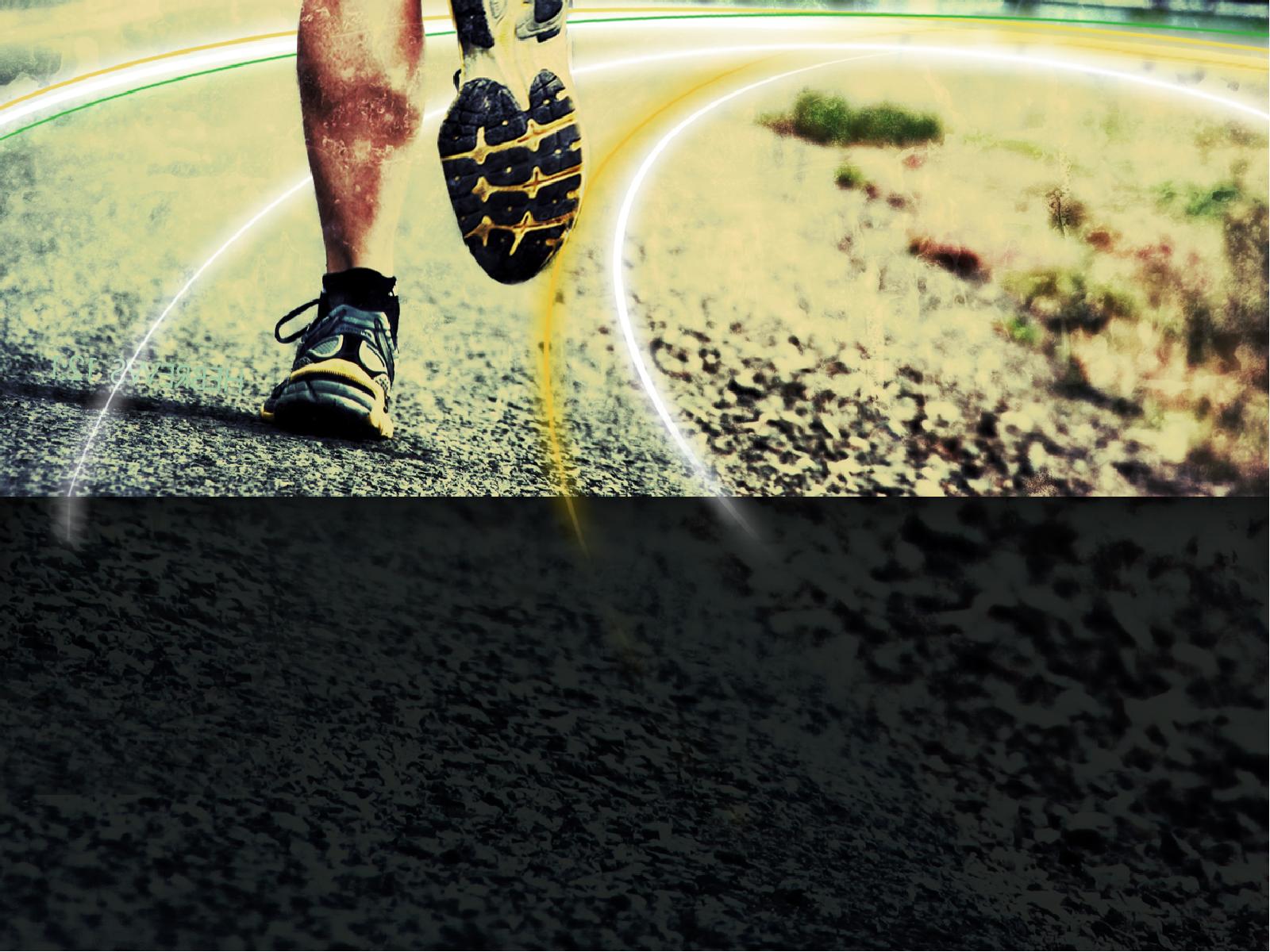 14 who gave himself for us to redeem us from all lawlessness and to purify for himself a people for his own possession who are zealous for good works.
Titus 2:14 (ESV)
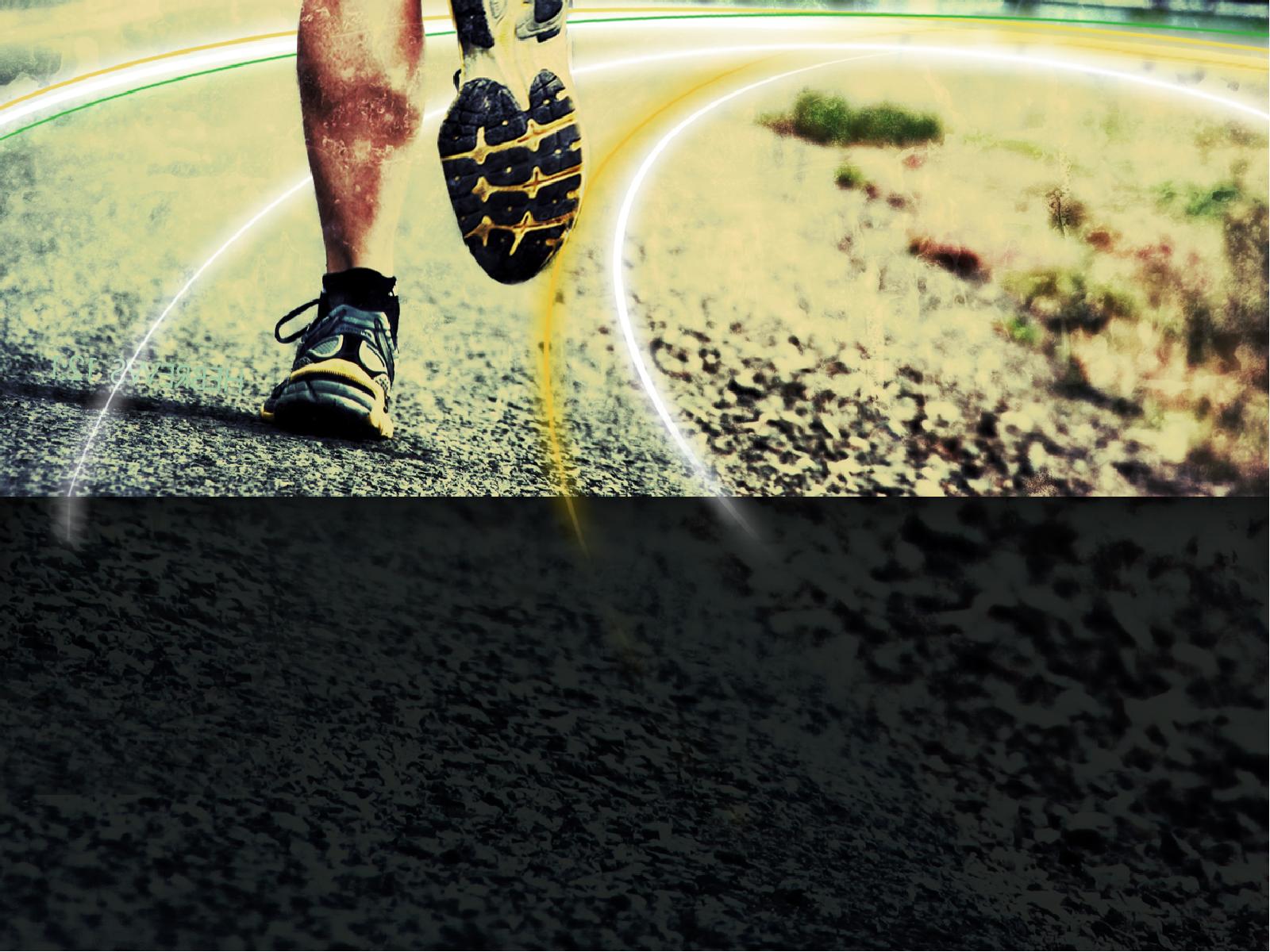 15 Declare these things; exhort and rebuke with all authority. Let no one disregard you.
Titus 2:15 (ESV)
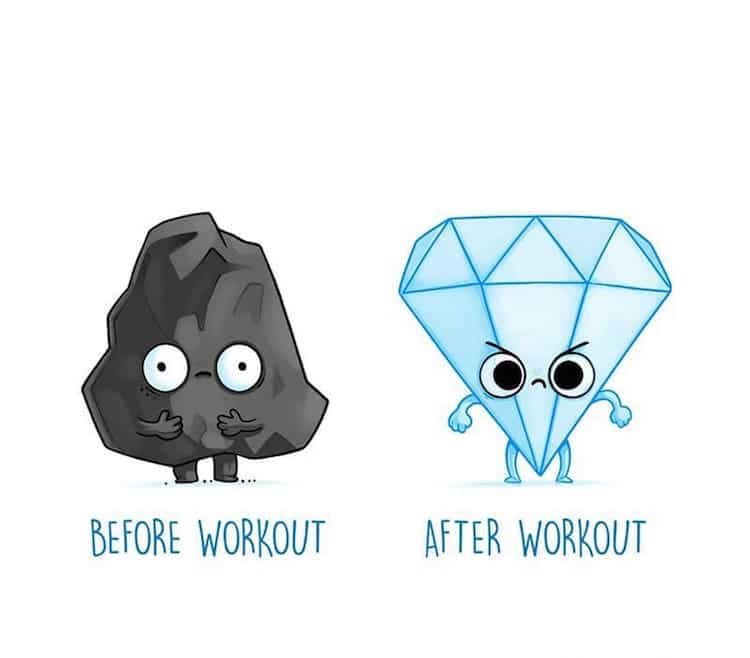 BEFORE WORKOUT
AFTER WORKOUT
Healthy churches focus on Christ as the source of their transformation
(Titus 2:11-15)
After Christ
Before Christ
Godly
Self-controlled
Pure
Deceptive
Pleasure loving
Slides on Titus 3
III. Let grace bring godliness.
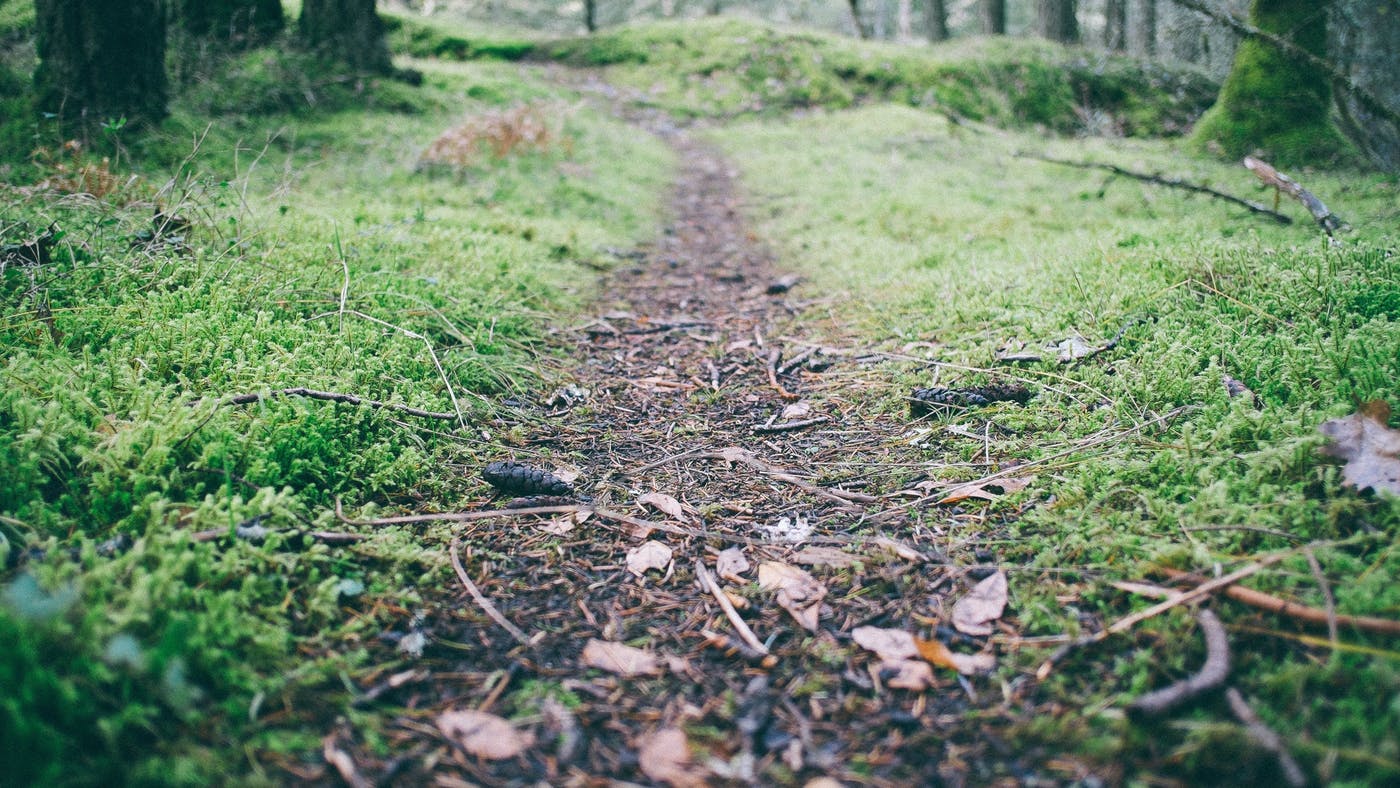 God's grace educates believers how to choose godliness over ungodliness (2:11-15).
God's grace empowers gracious behavior before all people (3:1-2).
Titus 2:11–3:15
[Speaker Notes: Never shun good deeds]
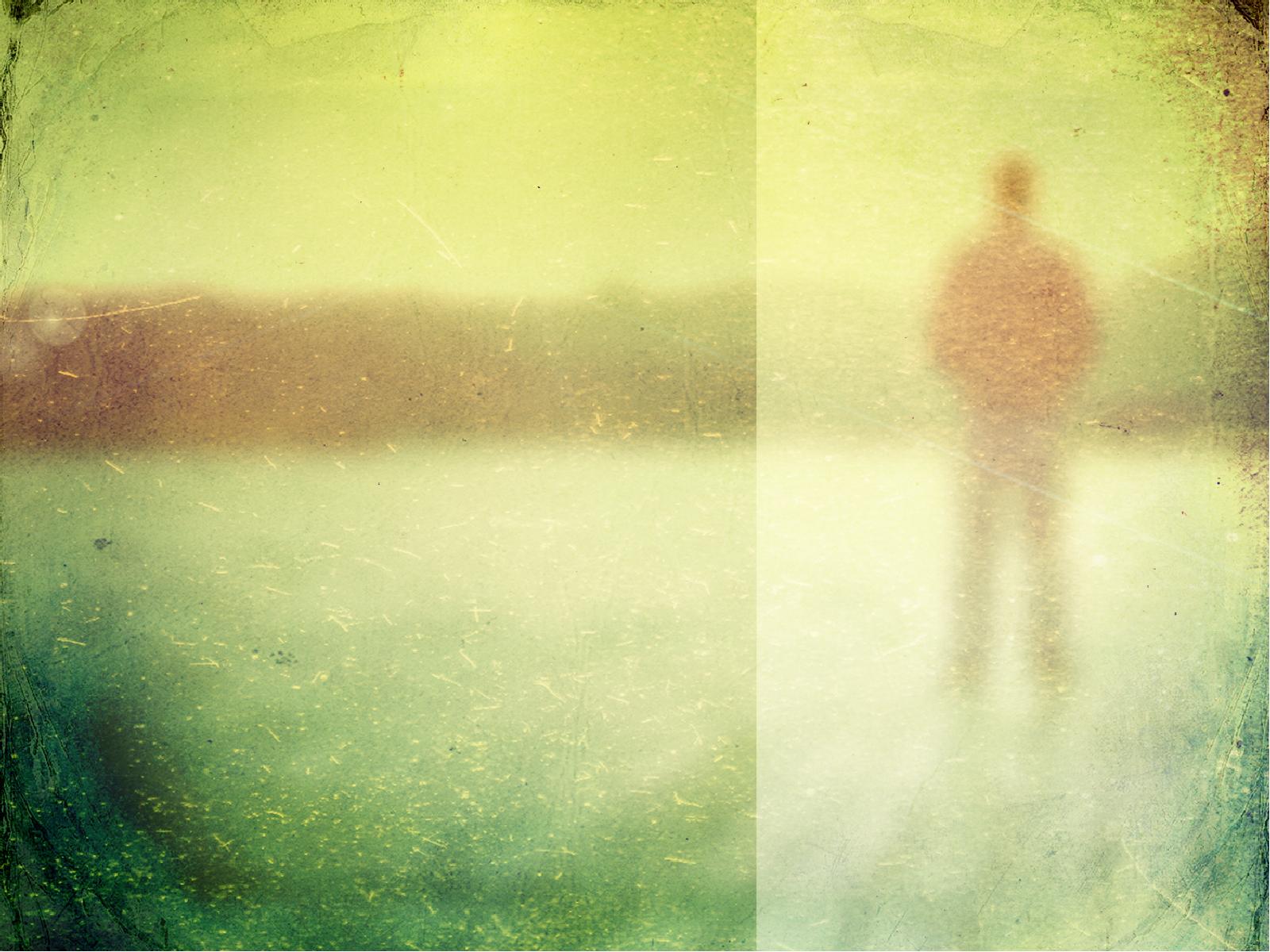 1 Remind them to be submissive to rulers and authorities, to be obedient, to be ready for every good work, 2 to speak evil of no one, to avoid quarreling, to be gentle, and to show perfect courtesy toward all people.
Titus 3:1-2 (ESV)
III. Let grace bring godliness.
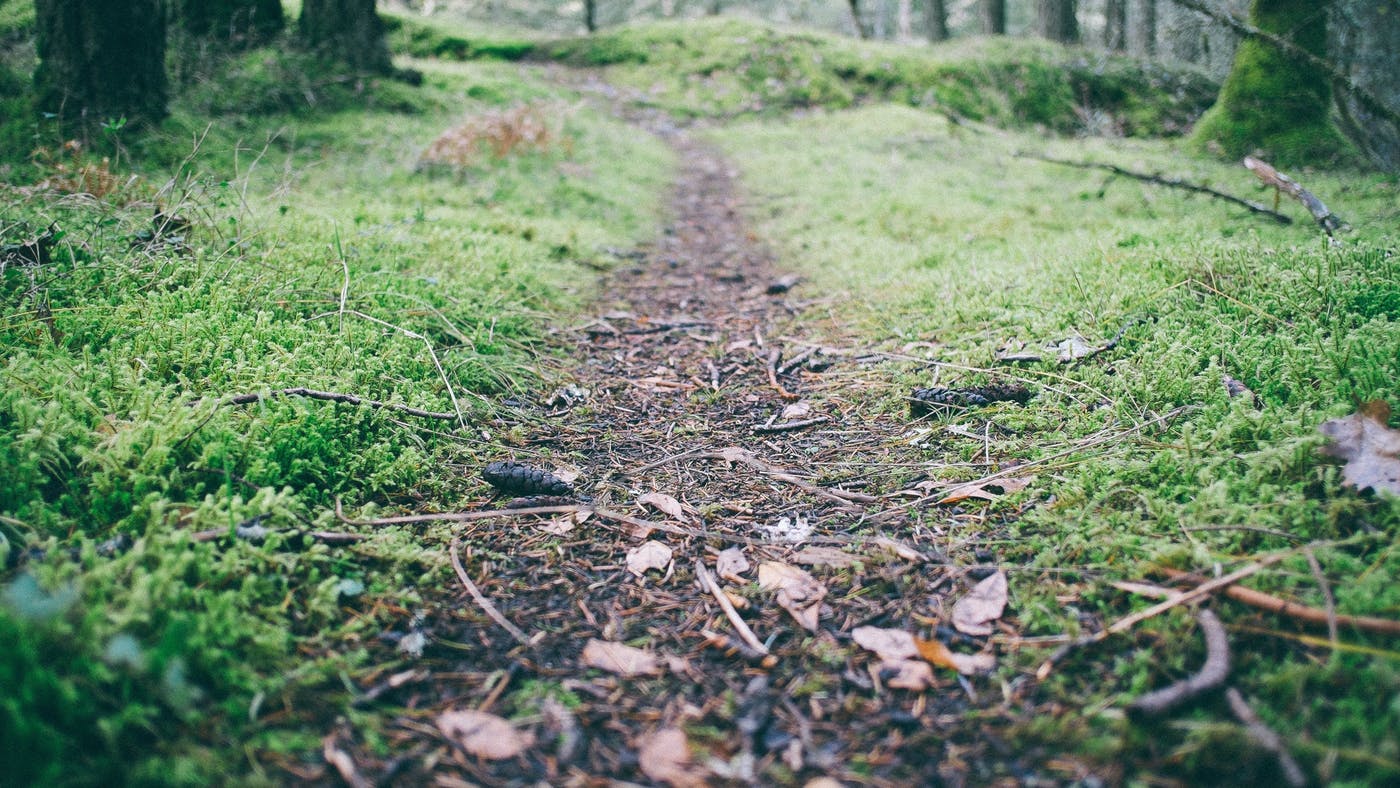 God's grace educates believers how to choose godliness over ungodliness (2:11-15).
God's grace empowers gracious behavior before all people (3:1-2).
God's grace motivates good works in response to God’s mercy (3:3-8).
Titus 2:11–3:15
[Speaker Notes: Never shun good deeds]
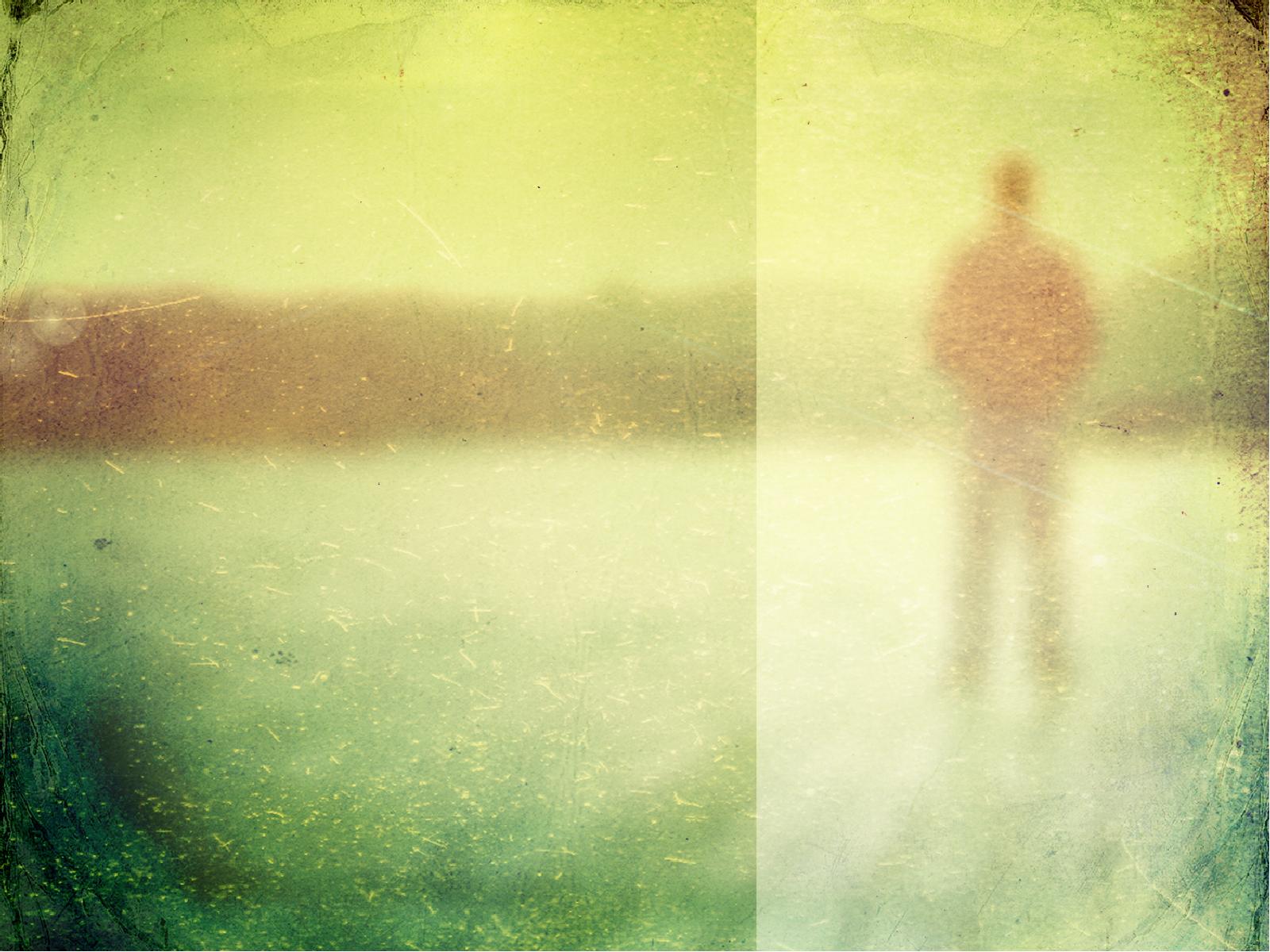 3 For we ourselves were once foolish, disobedient, led astray, slaves to various passions and pleasures, passing our days in malice and envy, hated by others and hating one another. 4 But when the goodness and loving kindness of God our Savior appeared,
Titus 3:-3-4 (ESV)
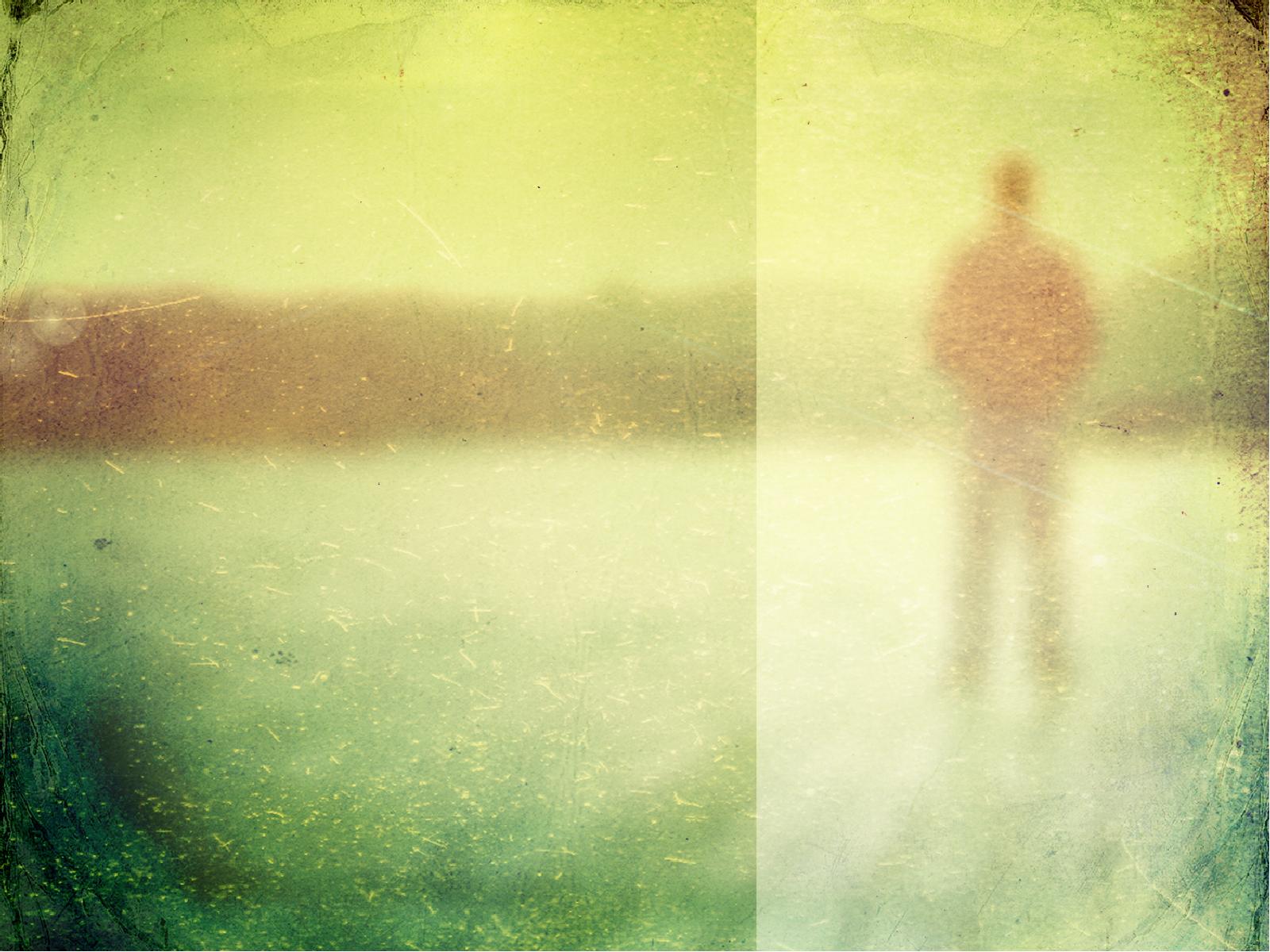 5 he saved us, not because of works done by us in righteousness, but according to his own mercy, by the washing of regeneration and renewal of the Holy Spirit, 6 whom he poured out on us richly through Jesus Christ our Savior, 7 so that being justified by his grace we might become heirs according to the hope of eternal life.
Titus 3:5-7 (ESV)
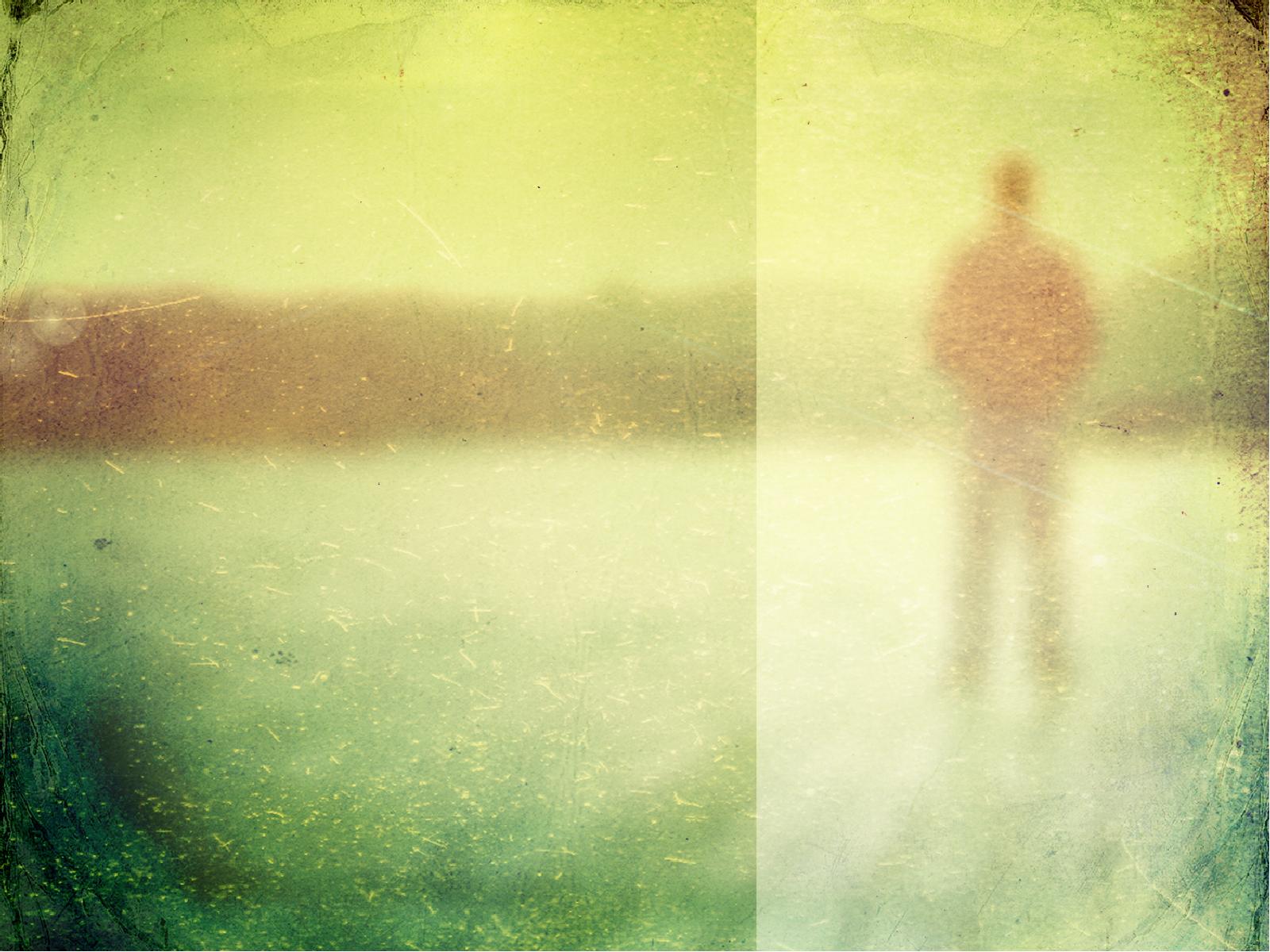 8 The saying is trustworthy, and I want you to insist on these things, so that those who have believed in God may be careful to devote themselves to good works. These things are excellent and profitable for people.
Titus 3:8 (ESV)
III. Let grace bring godliness.
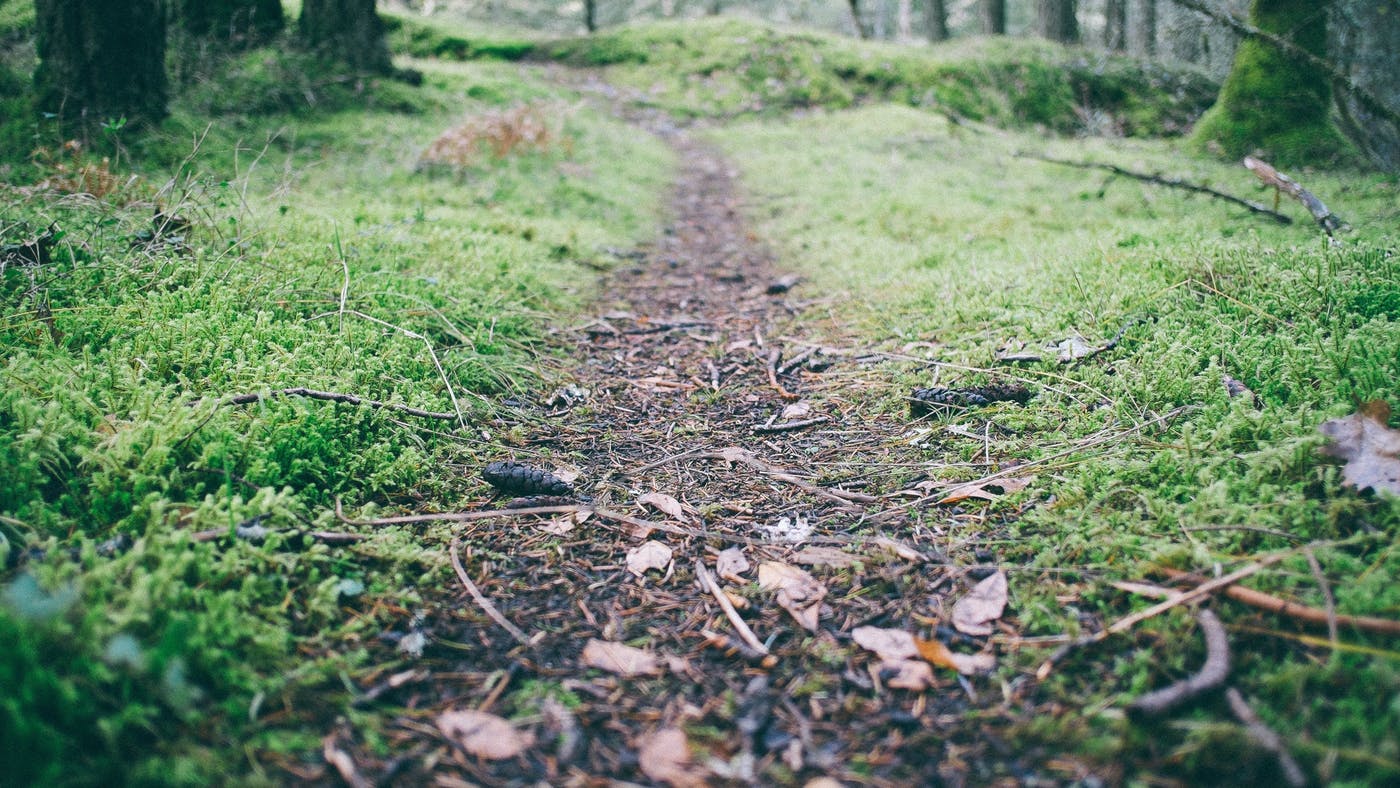 God's grace educates believers how to choose godliness over ungodliness (2:11-15).
God's grace empowers gracious behavior before all people (3:1-2).
God's grace motivates good works in response to God’s mercy (3:3-8).
God's grace protects from division where argumentative saints are disciplined (3:9-11).
Titus 2:11–3:15
[Speaker Notes: Never shun good deeds]
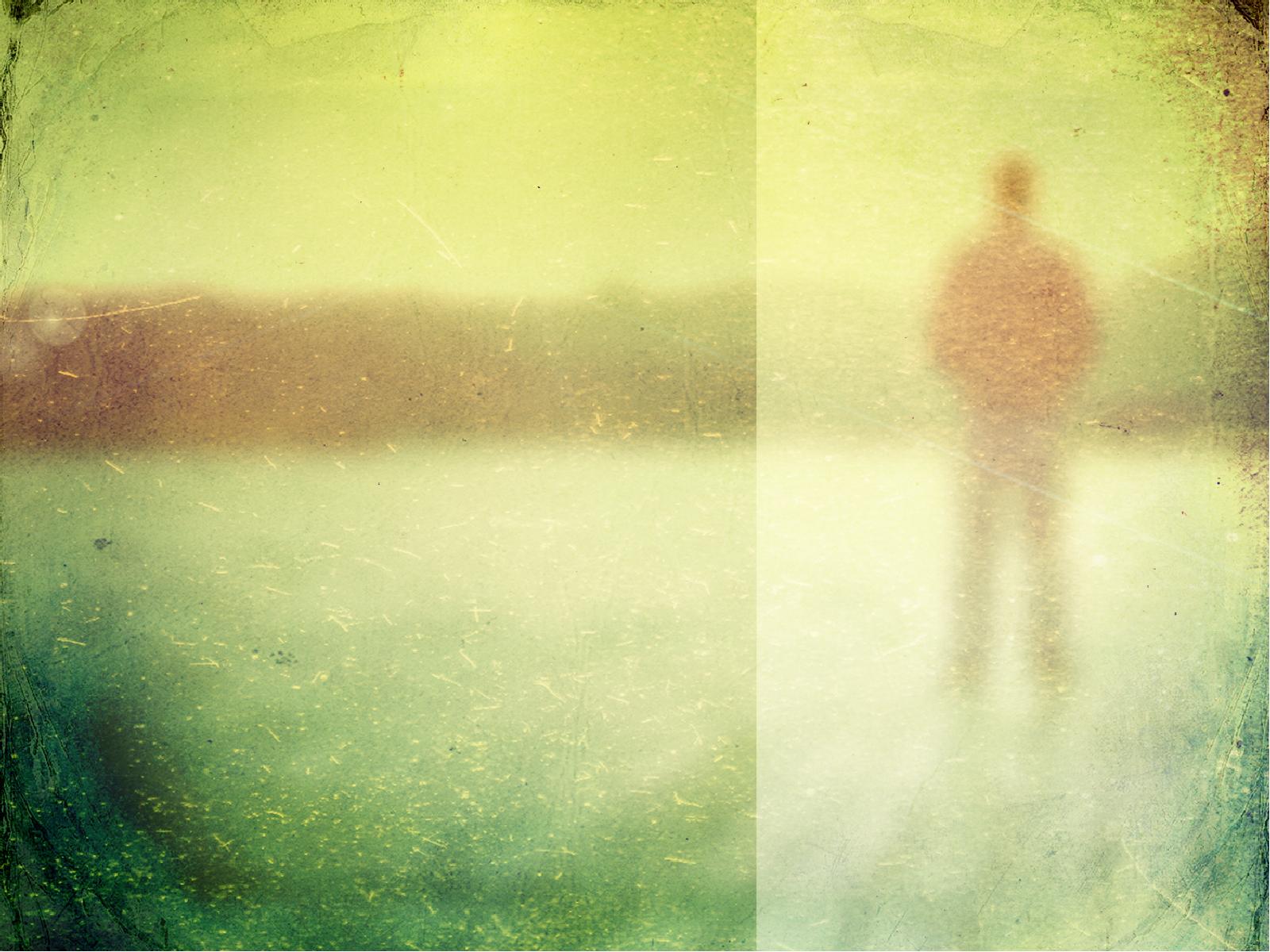 9 But avoid foolish controversies, genealogies, dissensions, and quarrels about the law, for they are unprofitable and worthless.
Titus 3:9 (ESV)
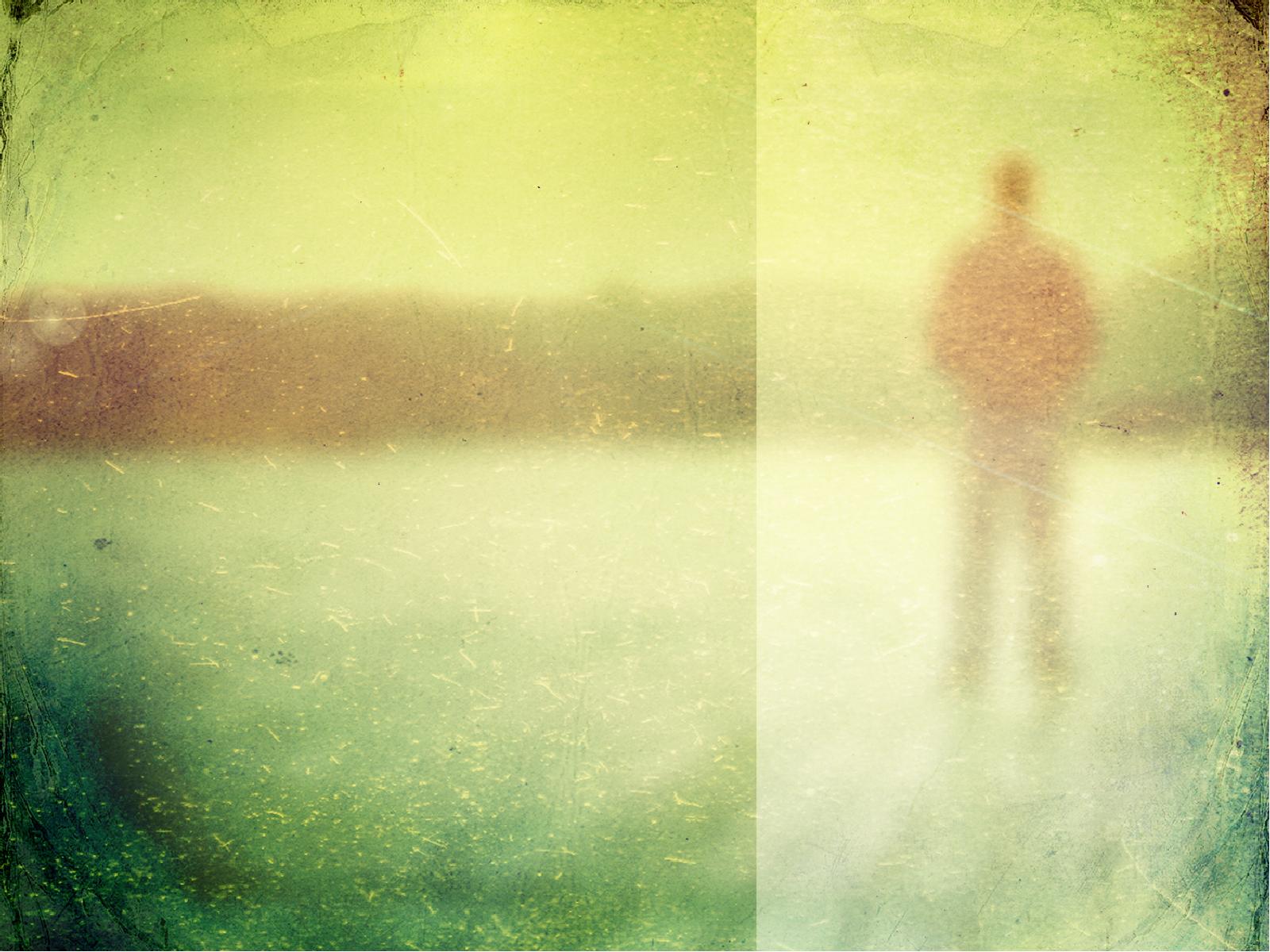 10 As for a person who stirs up division, after warning him once and then twice, have nothing more to do with him, 11 knowing that such a person is warped and sinful; he is self-condemned.
Titus 3:10-11 (ESV)
III. Let grace bring godliness.
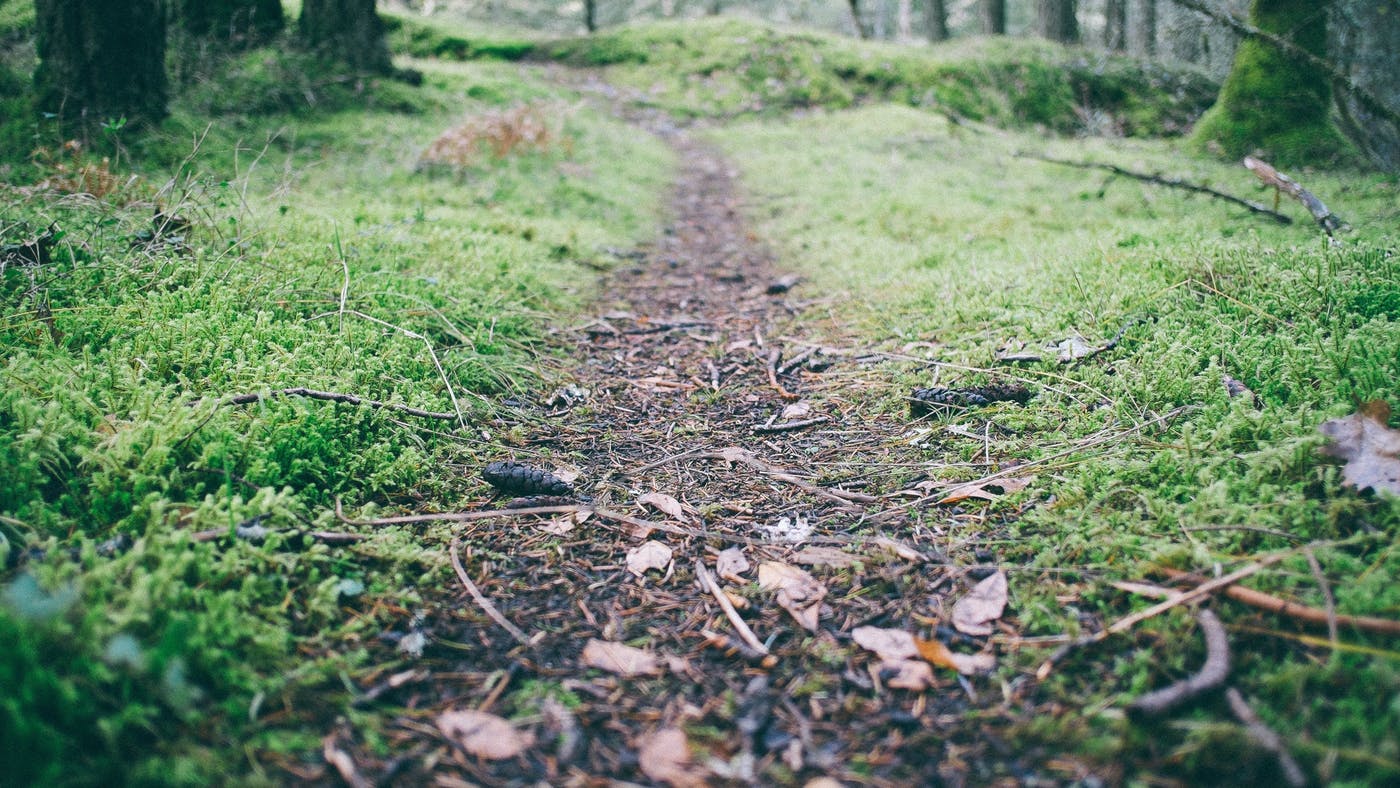 God's grace educates believers how to choose godliness over ungodliness (2:11-15).
God's grace empowers gracious behavior before all people (3:1-2).
God's grace motivates good works in response to God’s mercy (3:3-8).
God's grace protects from division where argumentative saints are disciplined (3:9-11).
God’s grace relates to people with warmth and diligence (3:12-15).
Titus 2:11–3:15
[Speaker Notes: Never shun good deeds]
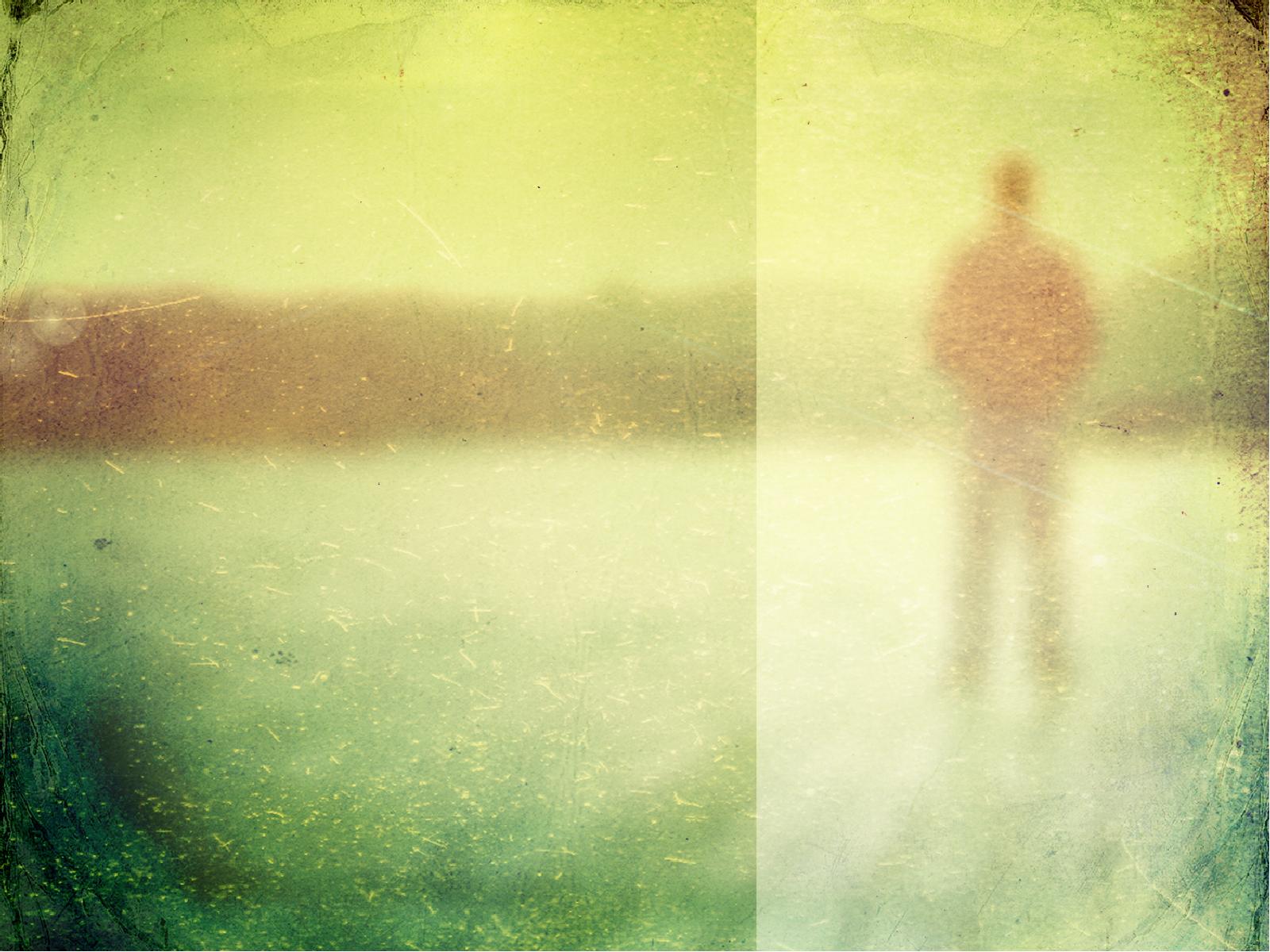 12 When I send Artemas or Tychicus to you, do your best to come to me at Nicopolis, for I have decided to spend the winter there. 13 Do your best to speed Zenas the lawyer and Apollos on their way; see that they lack nothing.
Titus 3:12-13 (ESV)
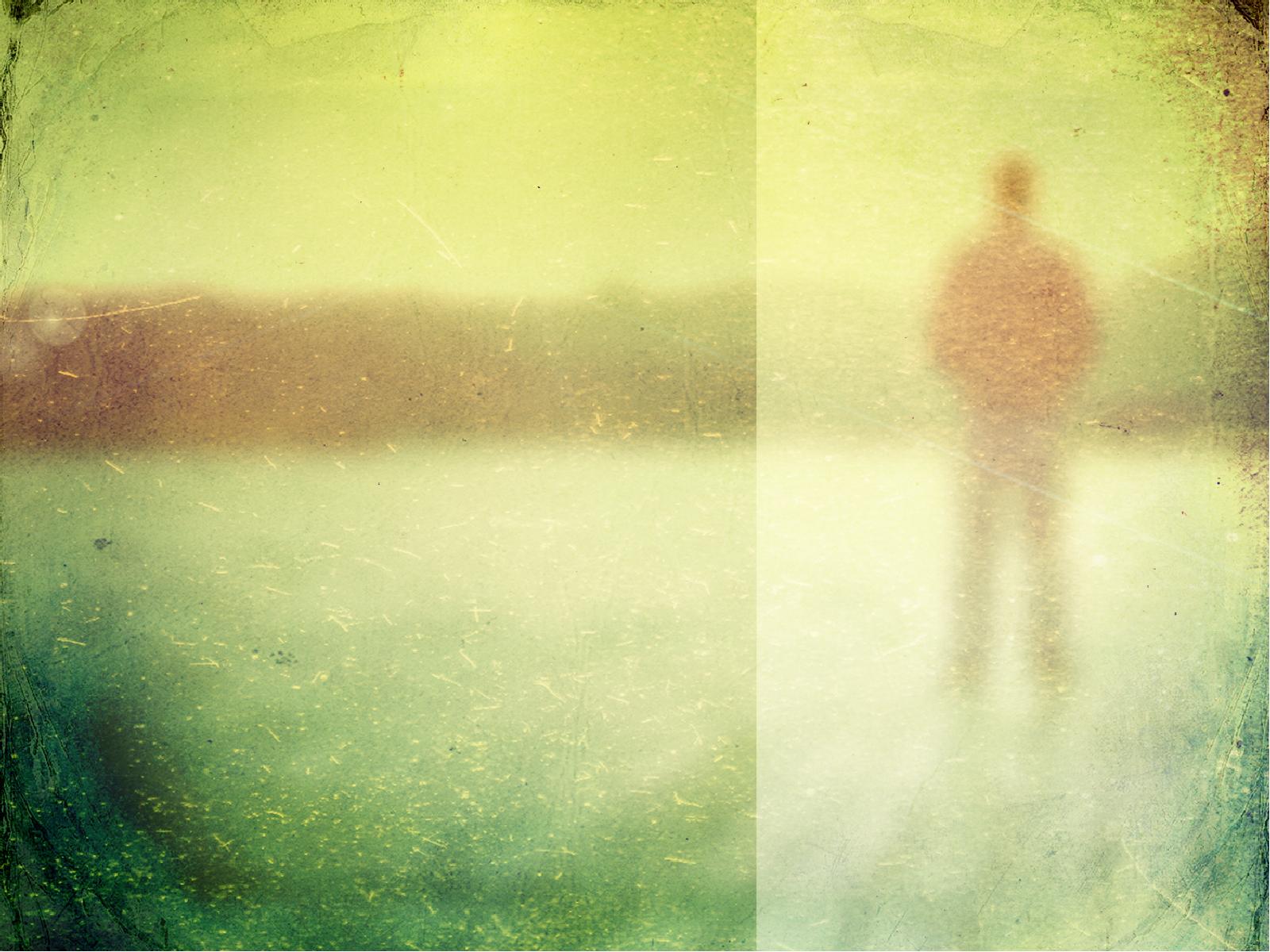 14 And let our people learn to devote themselves to good works, so as to help cases of urgent need, and not be unfruitful.
15 All who are with me send greetings to you. Greet those who love us in the faith.
Grace be with you all.
Titus 3:14-15 (ESV)
How can we be reputable in the midst of so much false teaching today?
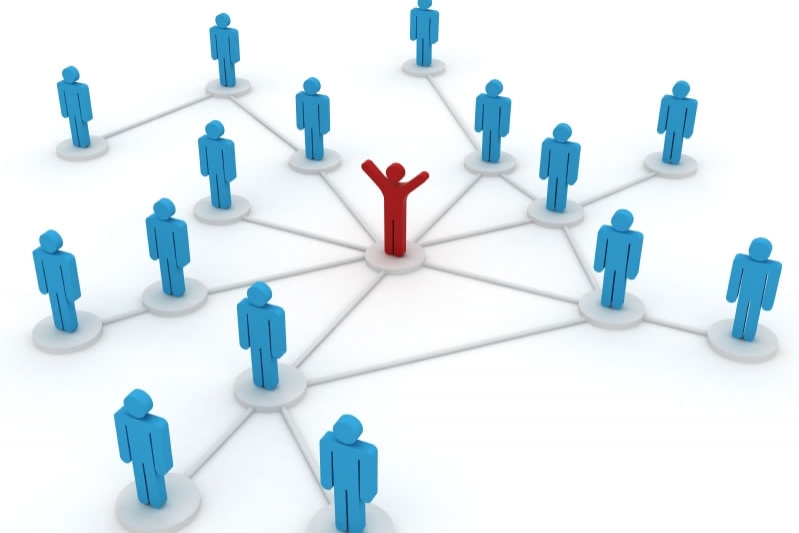 [Speaker Notes: How can we stand true to the Lord with so many heresies plaguing the church?]
I. Have godly elders teach truth.
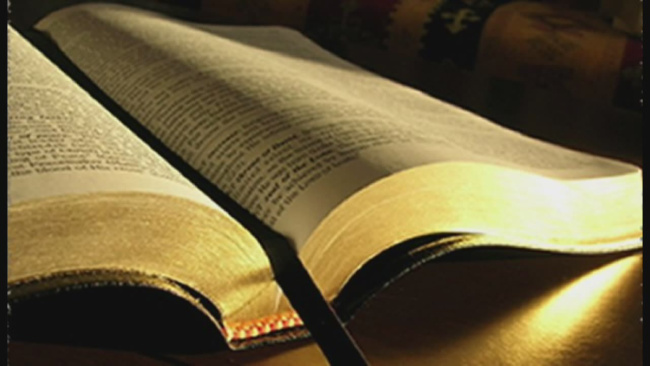 Titus 1
[Speaker Notes: Sound doctrine silences error.]
II. Act your age.
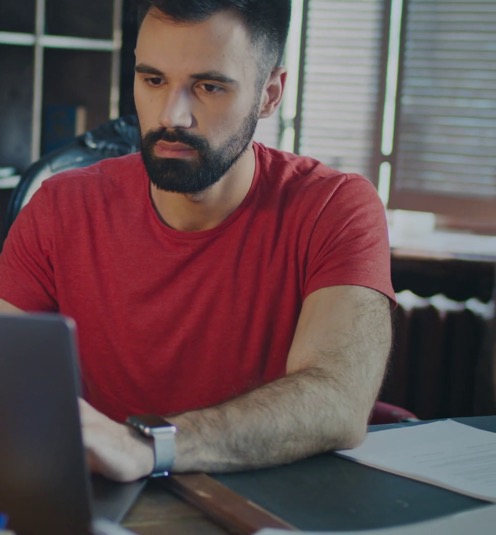 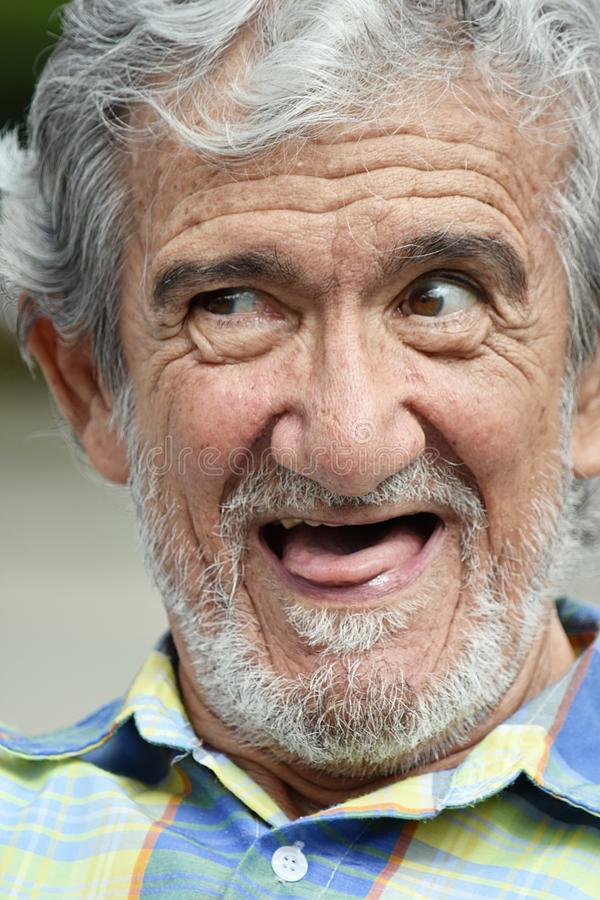 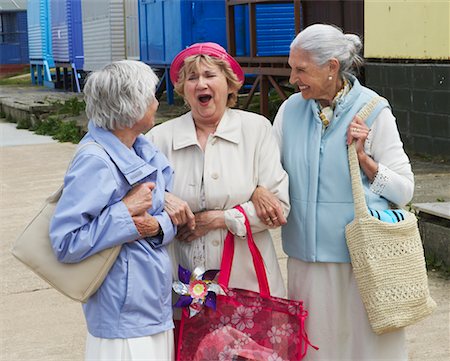 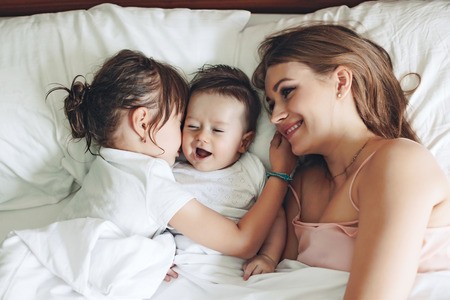 Titus 2:1-10
[Speaker Notes: Order life to doctrine.]
III. Let grace bring godliness.
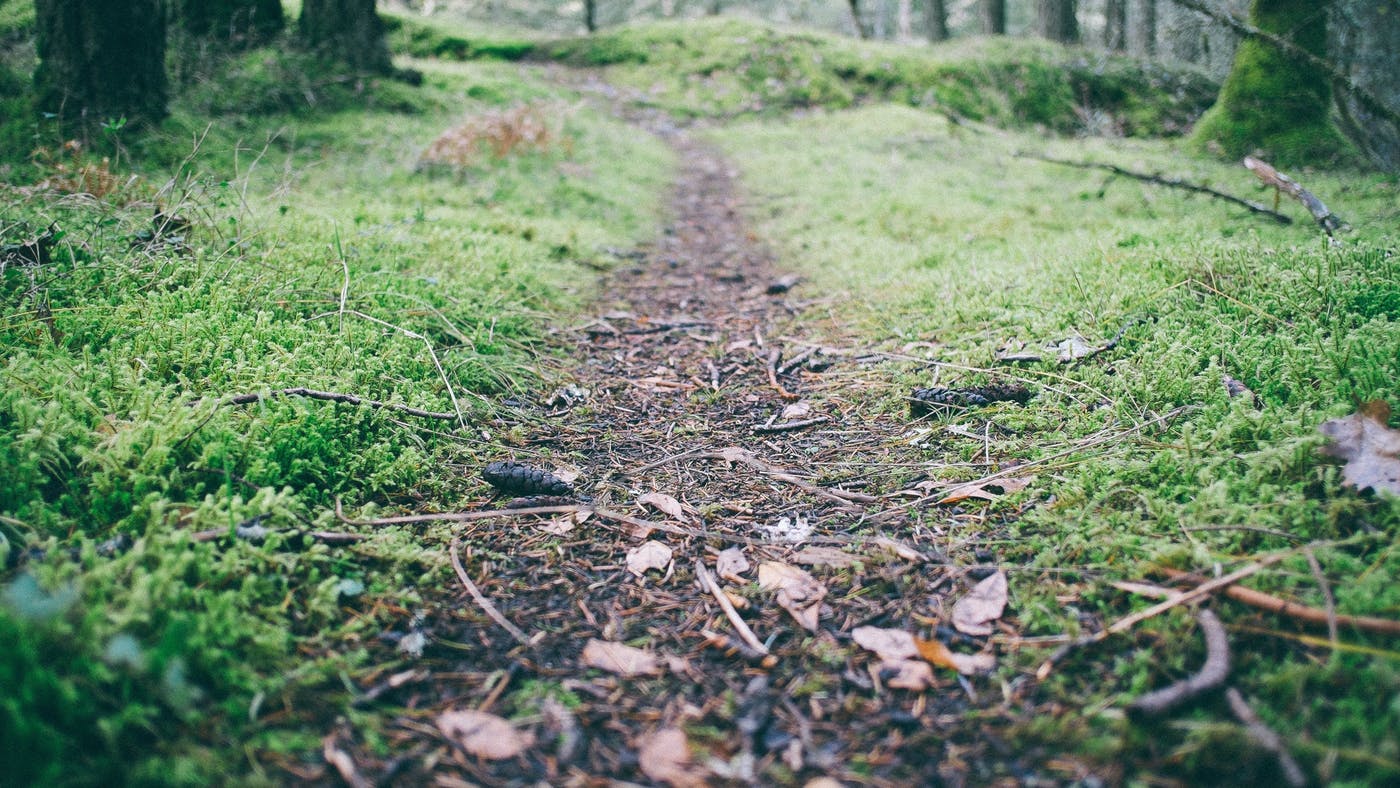 Titus 2:11–3:15
[Speaker Notes: Never shun good deeds]
Titus
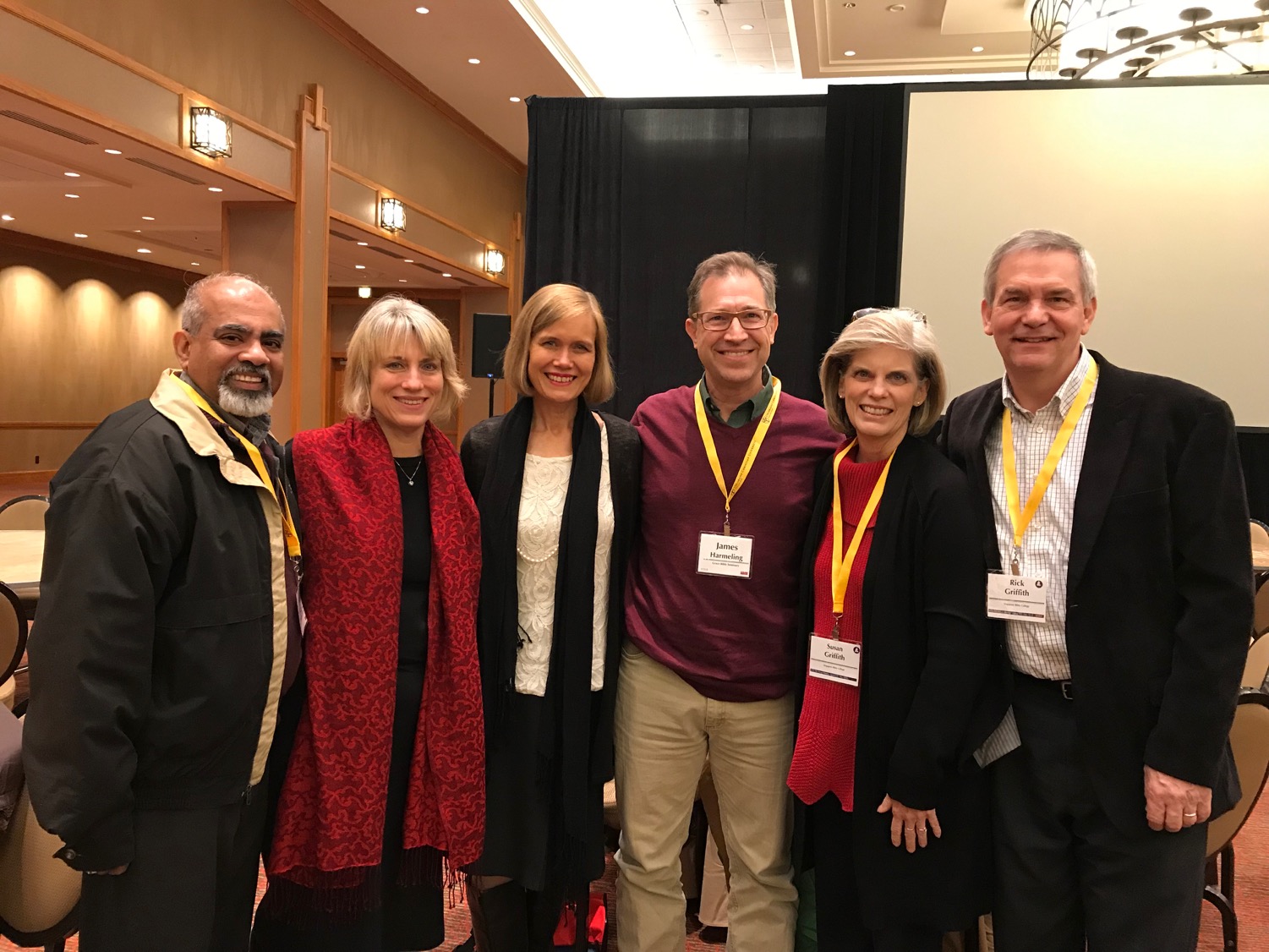 Main Idea
Our elders must teach respectable conduct based on God’s grace.
[Speaker Notes: Our leaders need to see the unmerited favor Jesus gives—and then humbly instruct how that should result in an honorable lifestyle.]
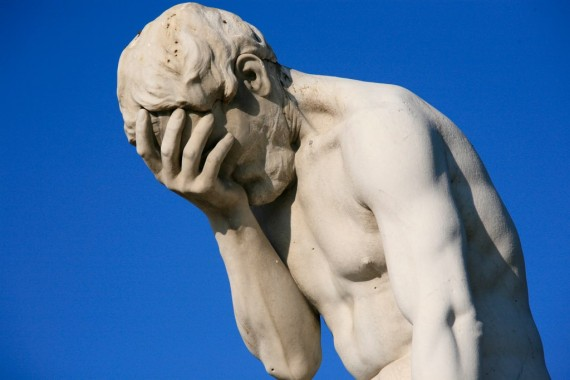 241
The Central Issue in Titus:Does your life look any better than the life of a non-Christian?
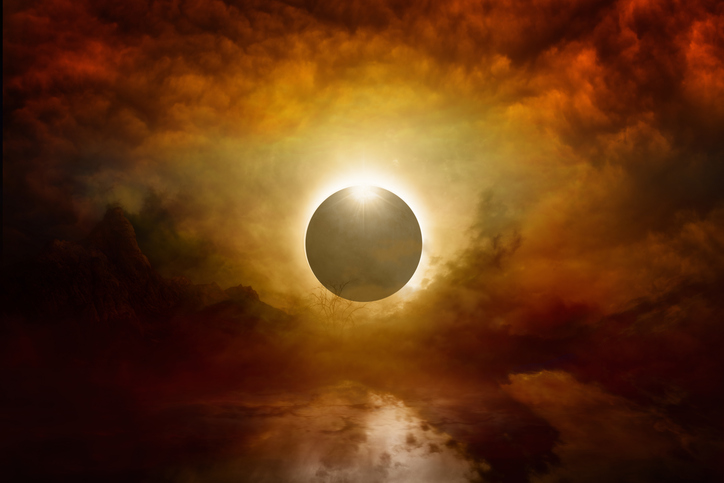 How to live?
Charles R. Swindoll, Contagious Christiantiy, 47
[Speaker Notes: Text]
Make sure that you have received the salvation God freely offers you (Titus 2:11 NLT).
"For the grace of God has been revealed, bringing salvation to all people."
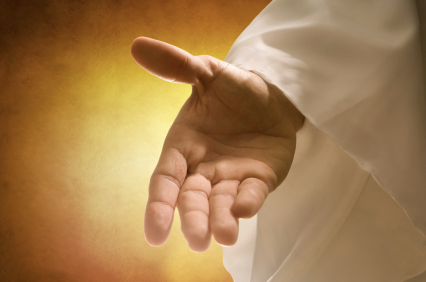 Charles R. Swindoll, Contagious Christiantiy, 47
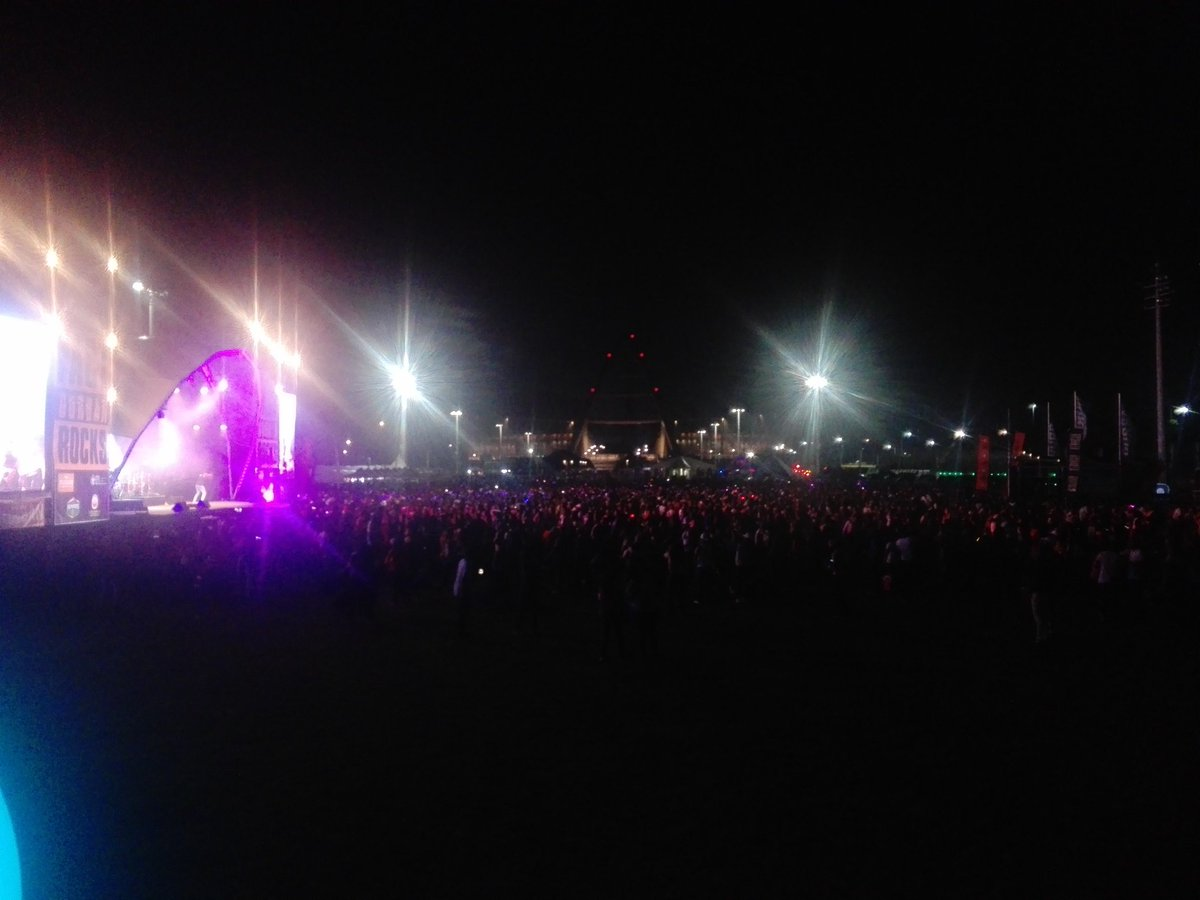 Continue to resist a corrupt lifestyle  (Titus 2:12a NLT).
"And we are instructed to turn from godless living and sinful pleasures."
Charles R. Swindoll, Contagious Christiantiy, 47
Older Men
Sober-minded
Dignified
Self-controlled
Sound in faith, love, steadfastness
Older Women
Reverent
Not slanderers
Not addicted to wine
Train younger women
Younger Men
Self-controlled
Good works
Integrity
Dignity
Sound speech
Younger Women
Love husbands & children
Self-controlled
Pure
Working at home
Submissive to husbands
Live in a sensible, godly manner   (Titus 2:12b-13 NLT).
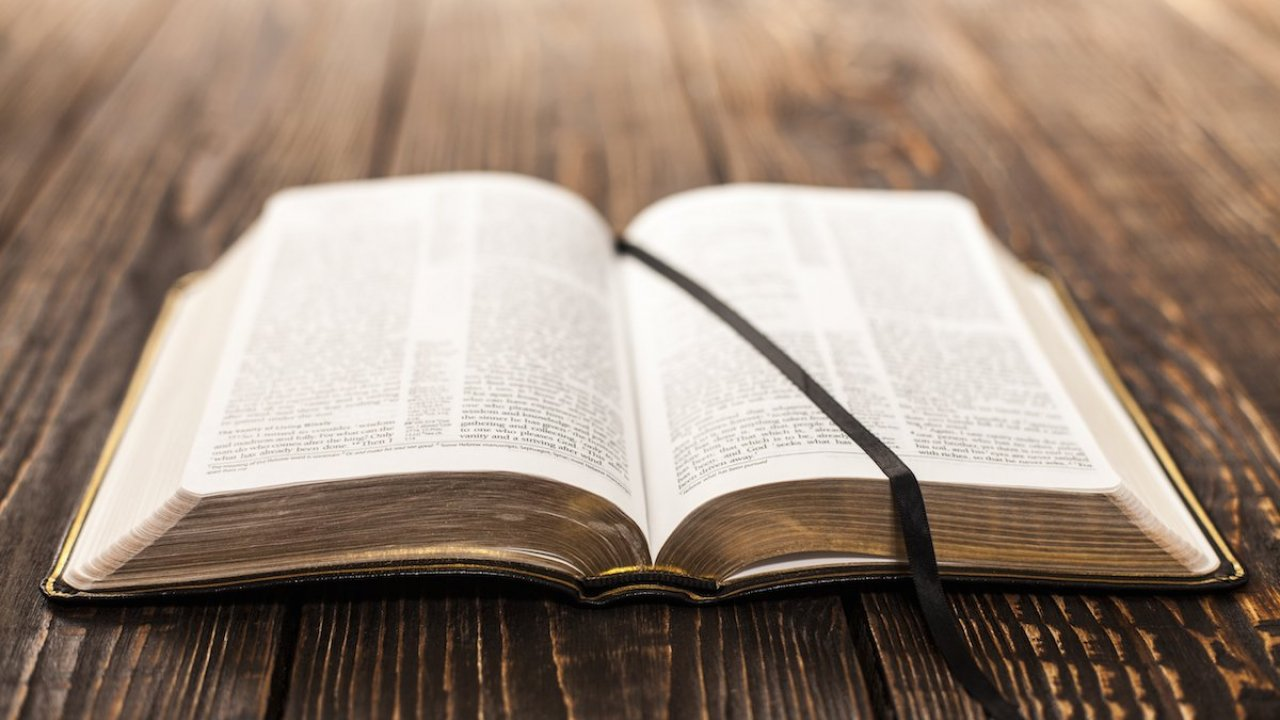 "We should live in this evil world with wisdom, righteousness, and devotion to God,  13while we look forward with hope to that wonderful day when the glory of our great God and Savior, Jesus Christ, will be revealed."
Charles R. Swindoll, Contagious Christiantiy, 47
Do you need to read a good book on grace?
241
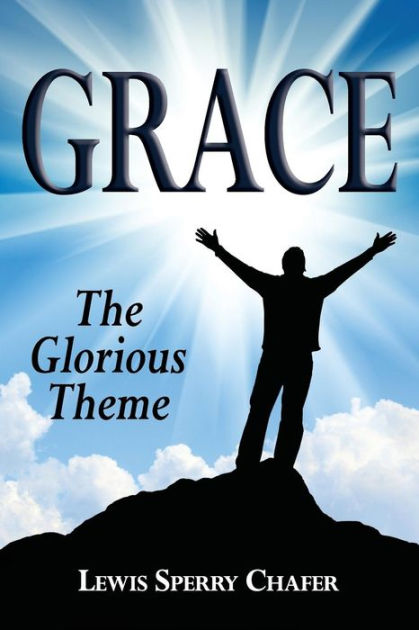 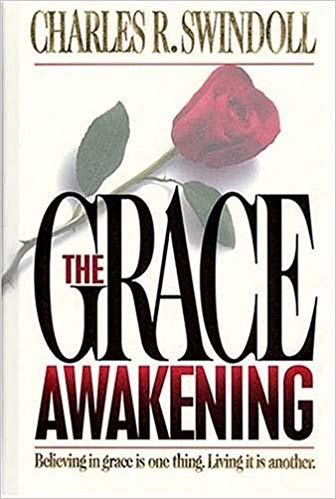 Black
Get this presentation for free!
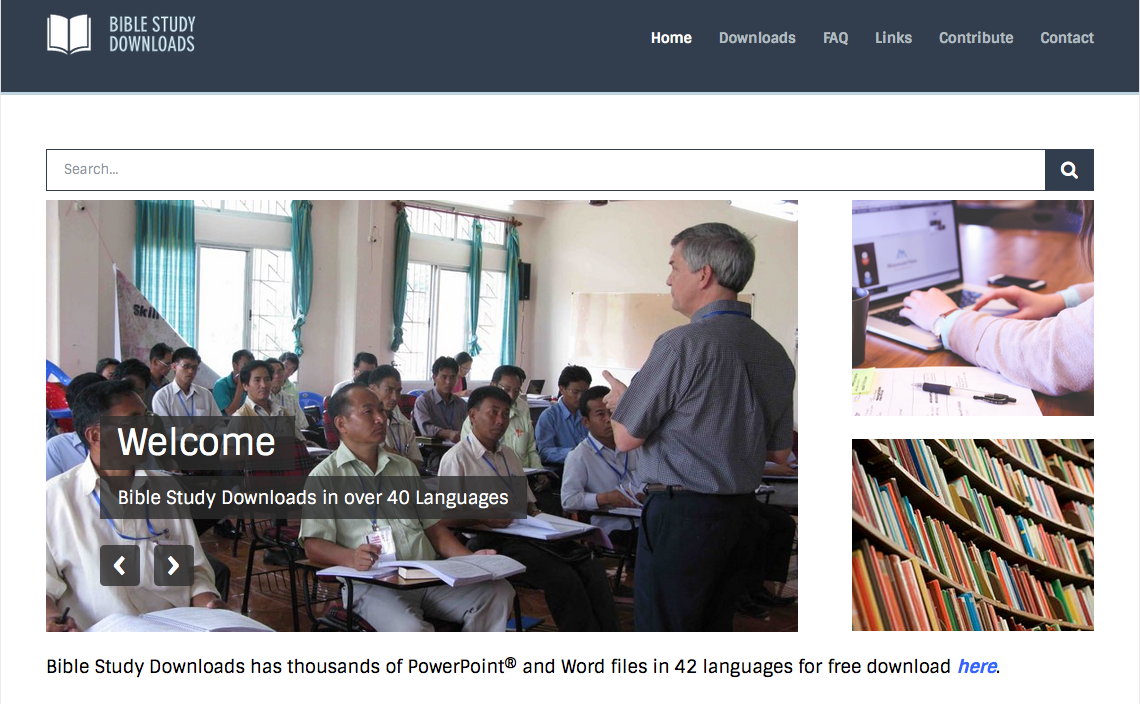 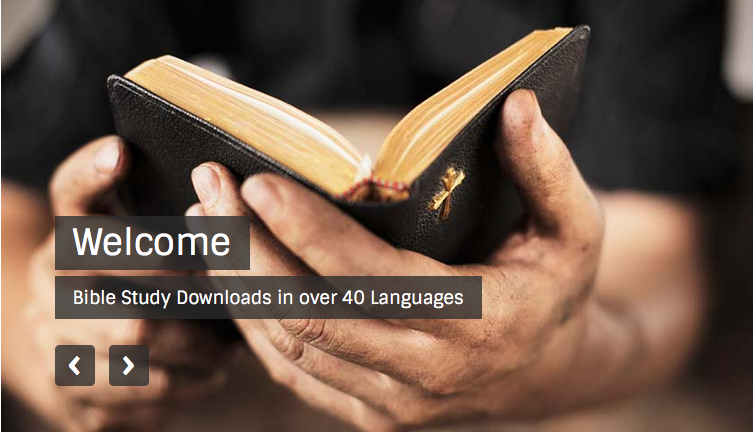 NT Preaching link at BibleStudyDownloads.org
[Speaker Notes: NT Preaching (np)]